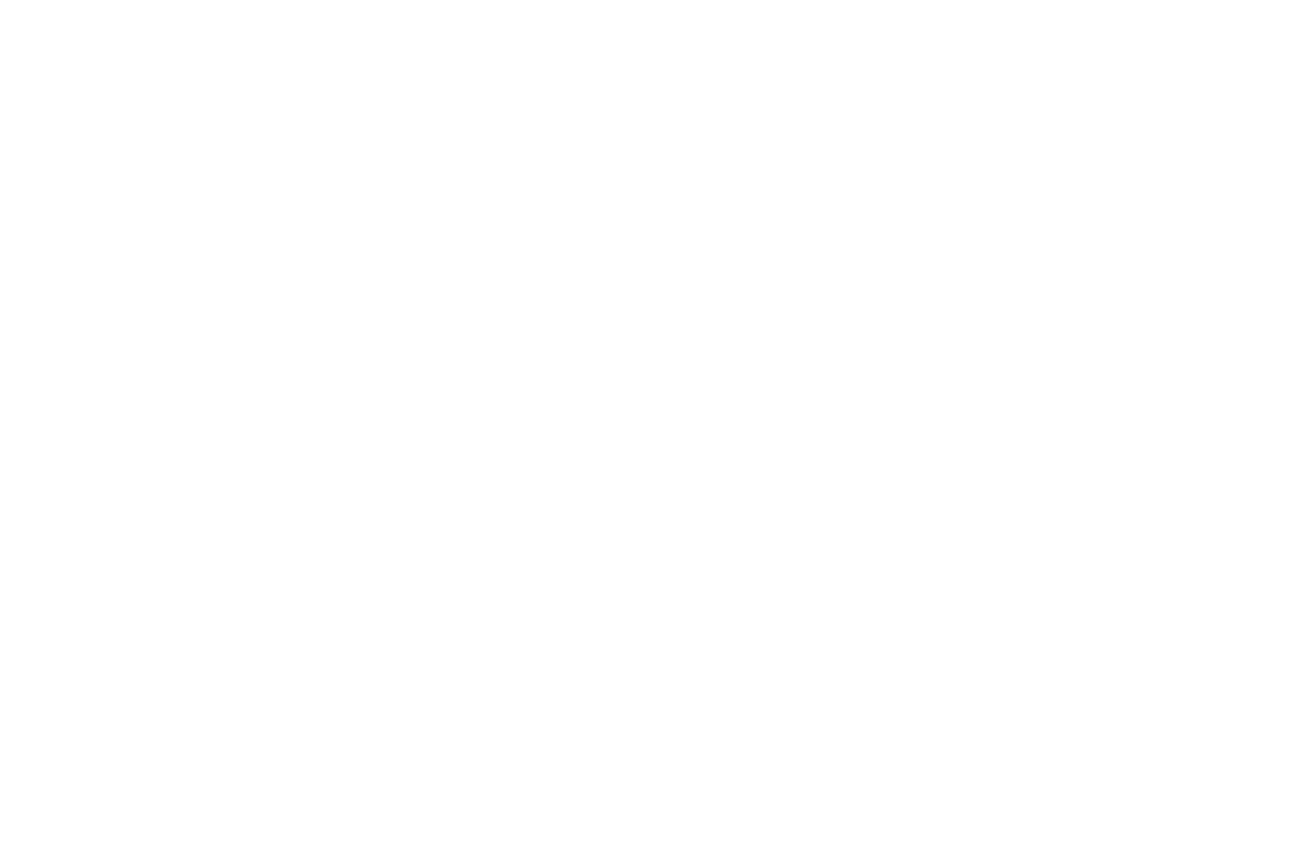 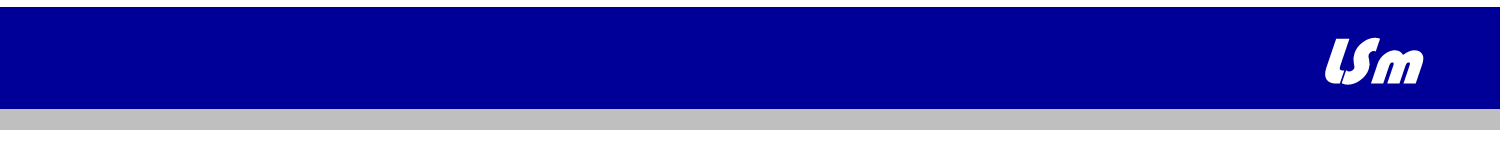 § 54
Свойства электромагнитных волн
Физика
 11 класс
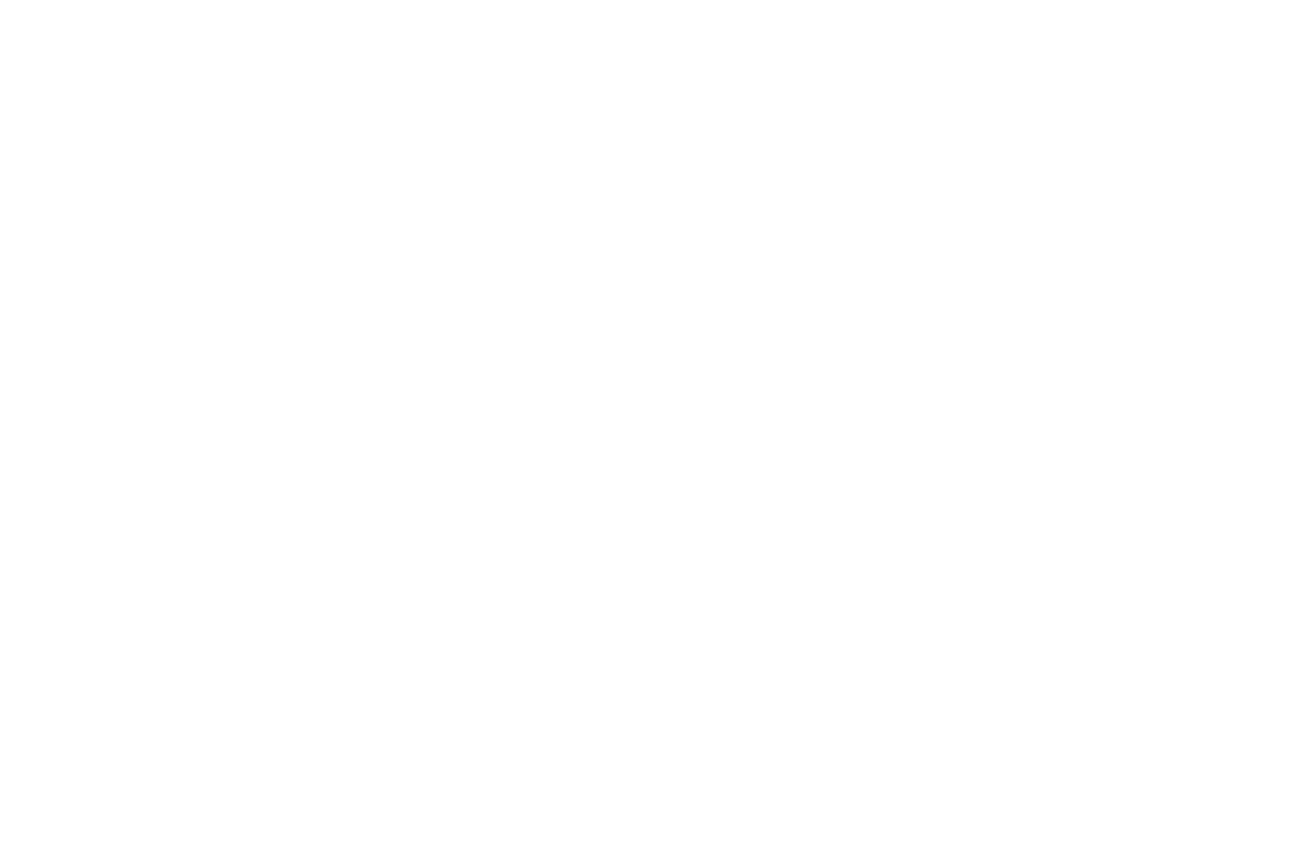 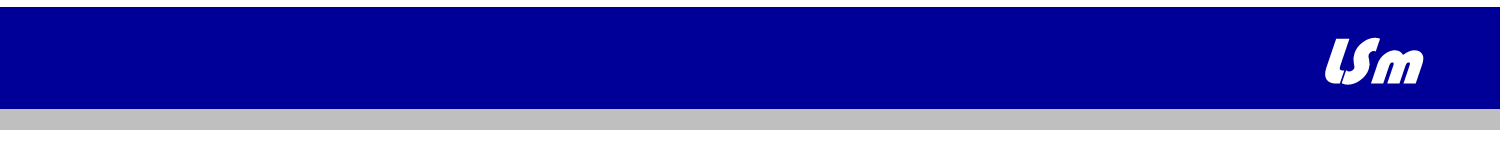 Экспериментально выясним свойства электромагнитных волн с помощью демонстрационного комплекта свойств ЭМВ.
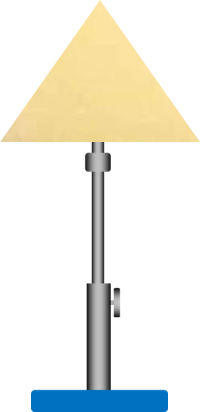 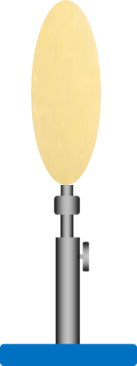 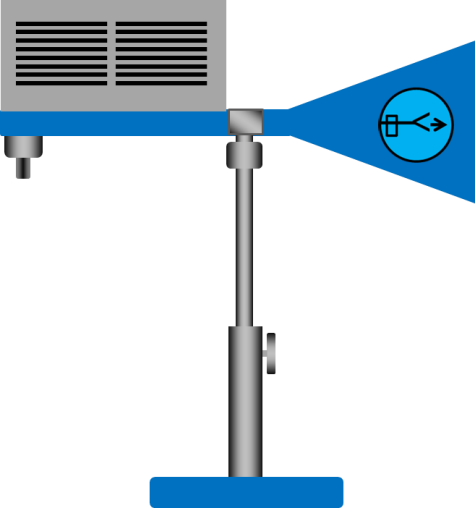 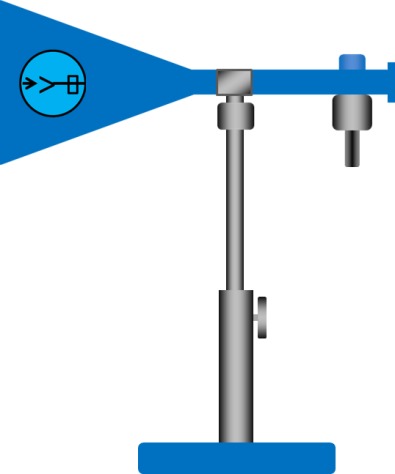 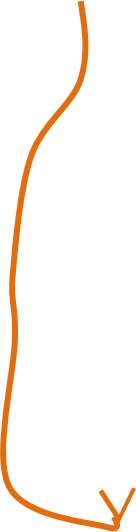 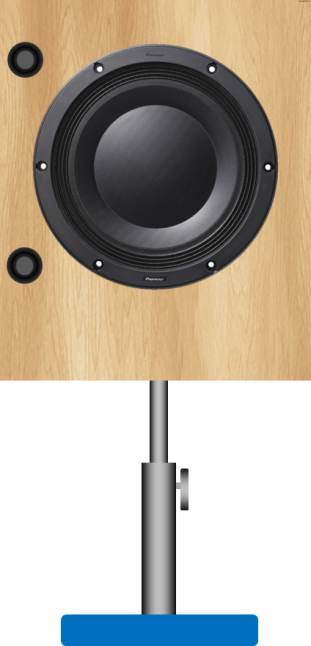 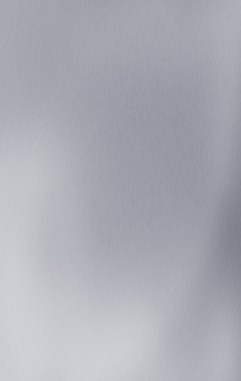 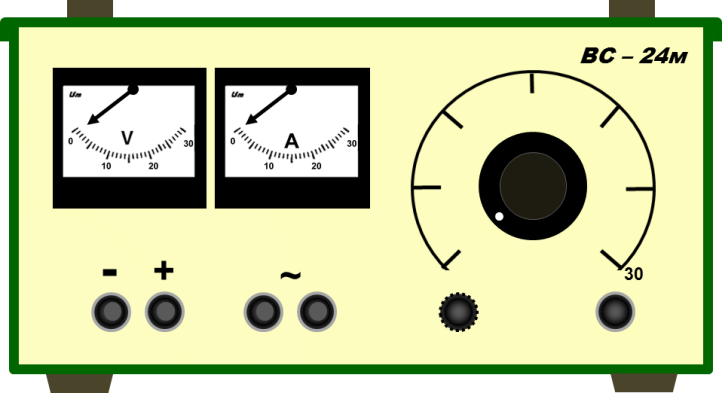 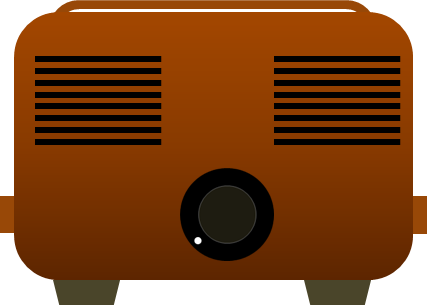 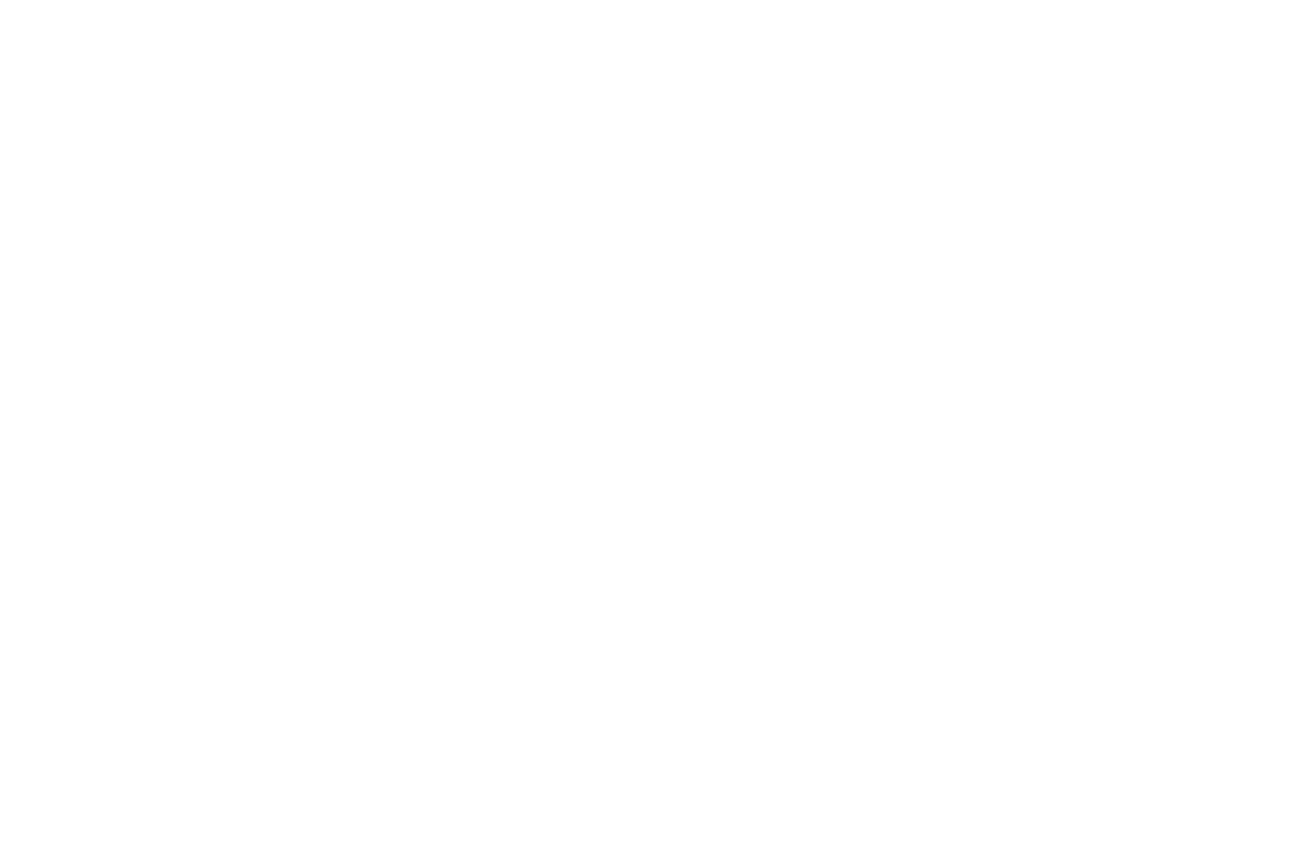 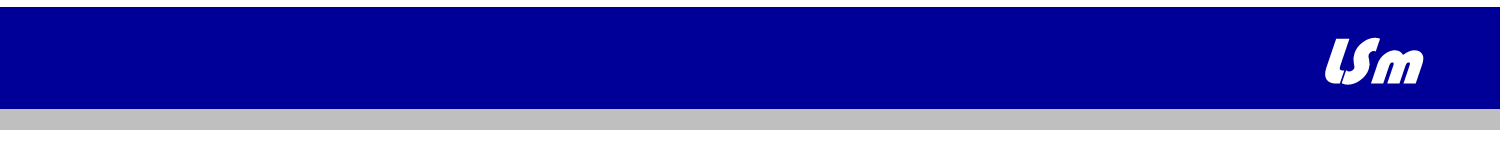 Расположим рупоры друг против друга и добьемся хорошей слышимости звука в громкоговорителе.
http://download-sounds.ru/sirena/
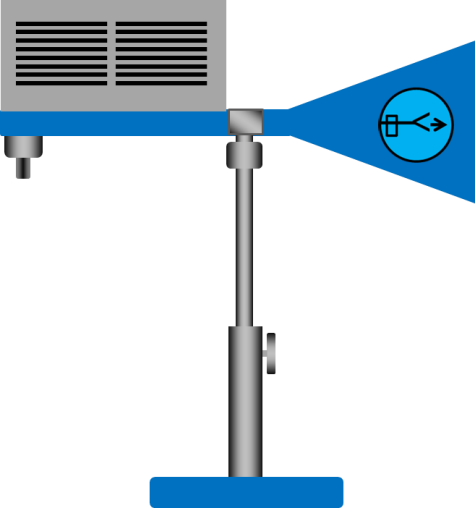 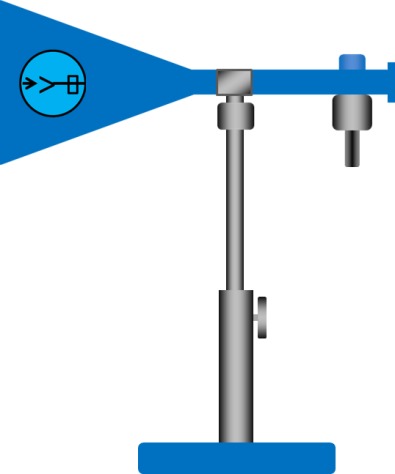 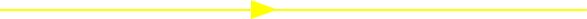 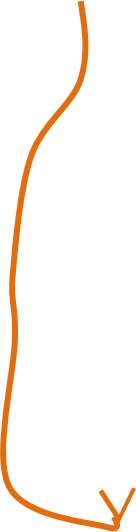 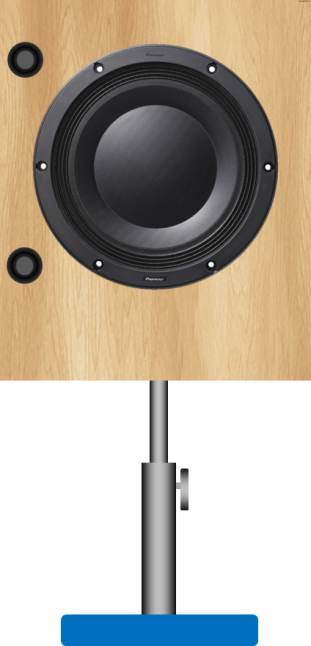 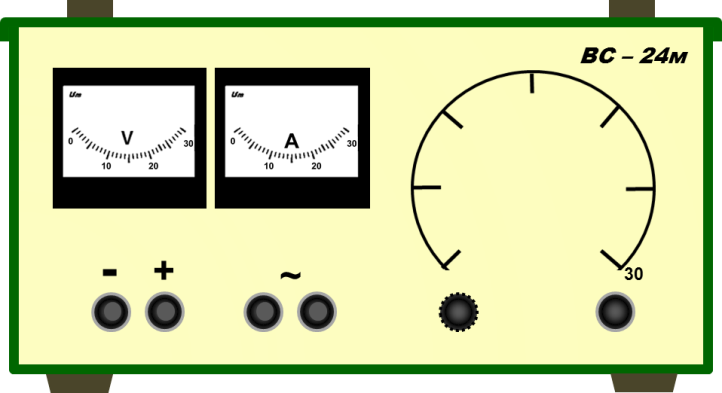 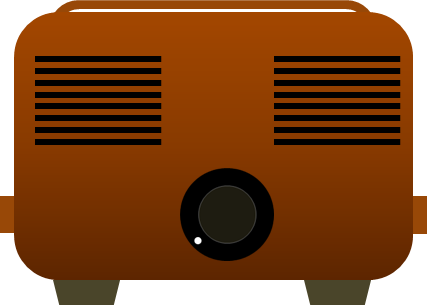 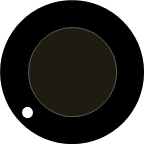 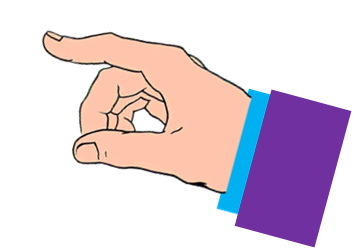 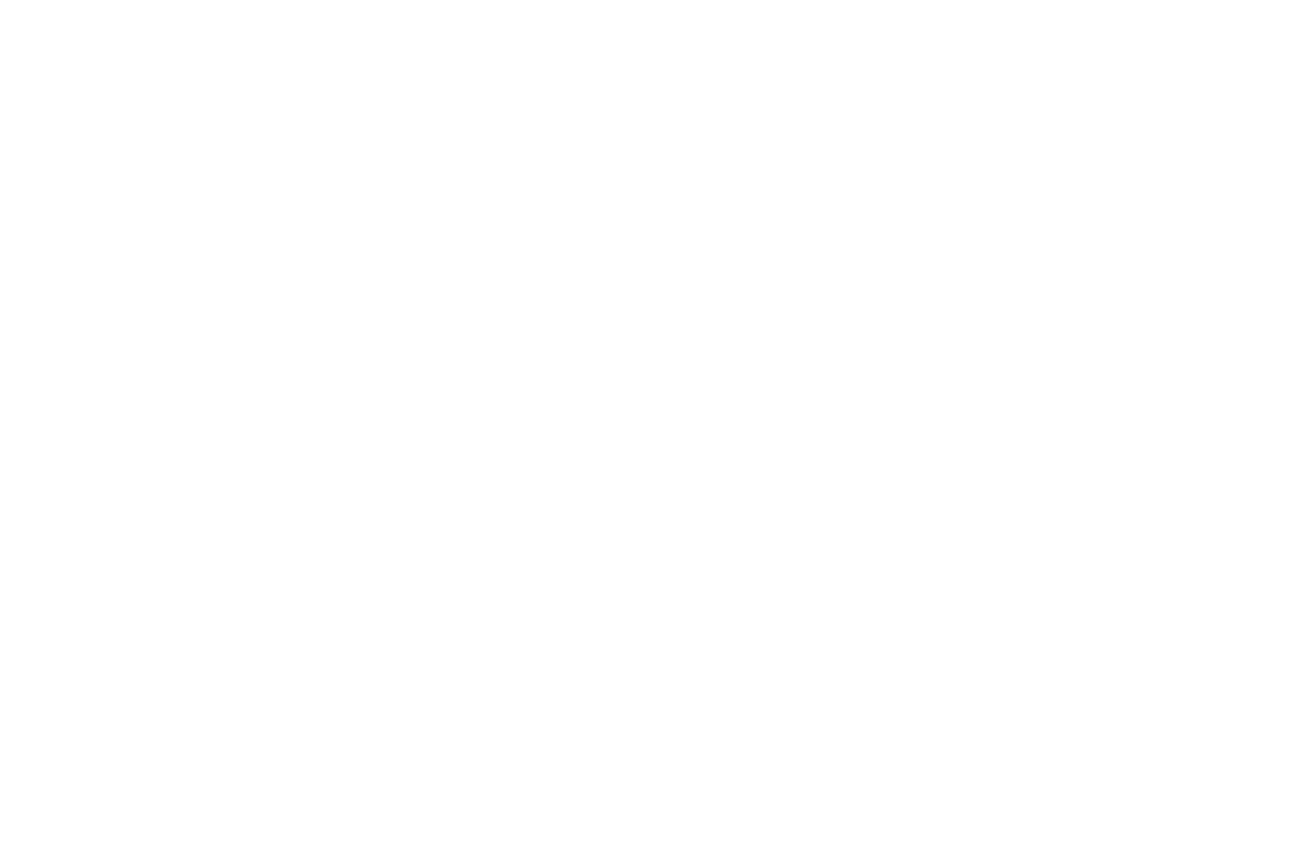 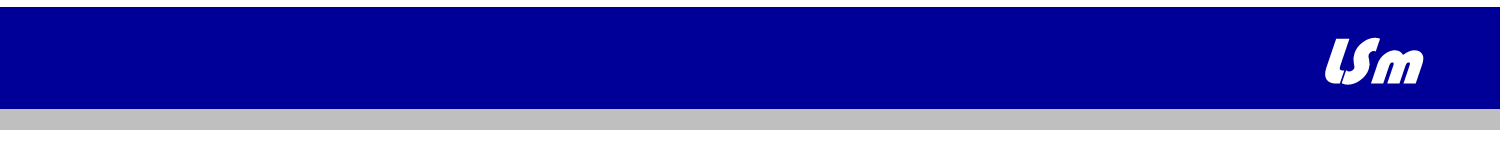 Поглощение
Поместим между рупорами диэлектрическое тела. Например, пластину из оргстекла.
Произошло уменьшение звука.
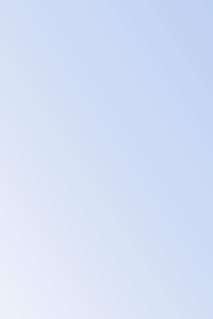 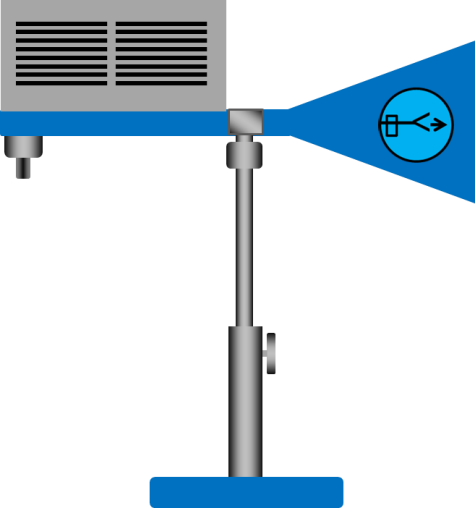 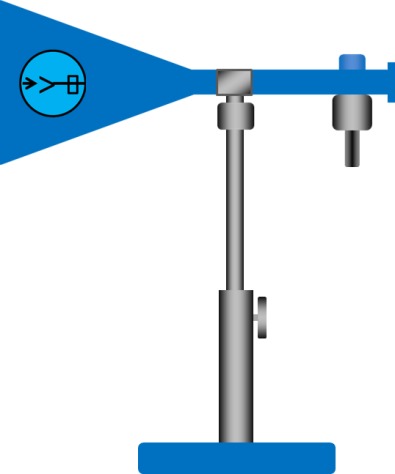 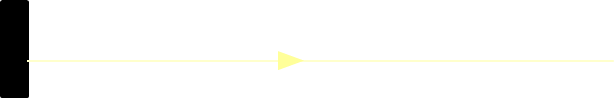 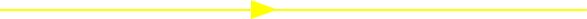 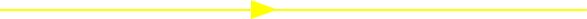 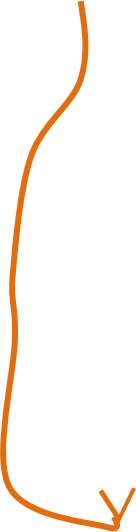 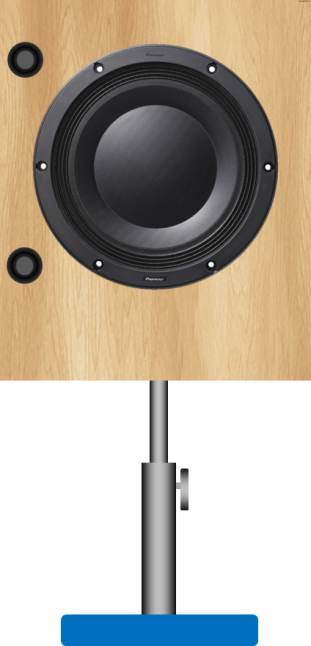 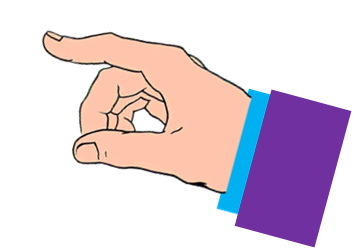 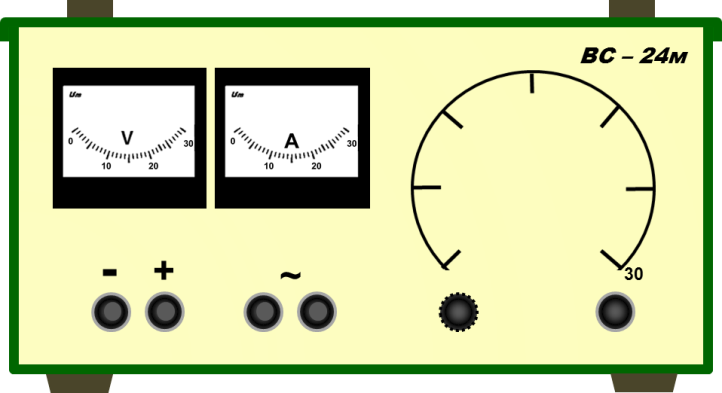 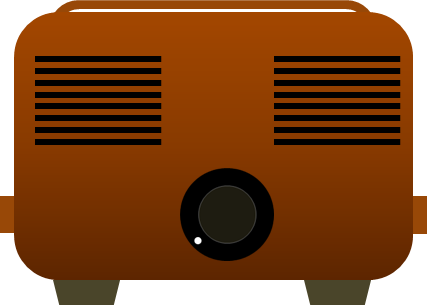 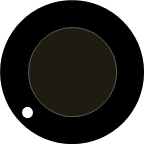 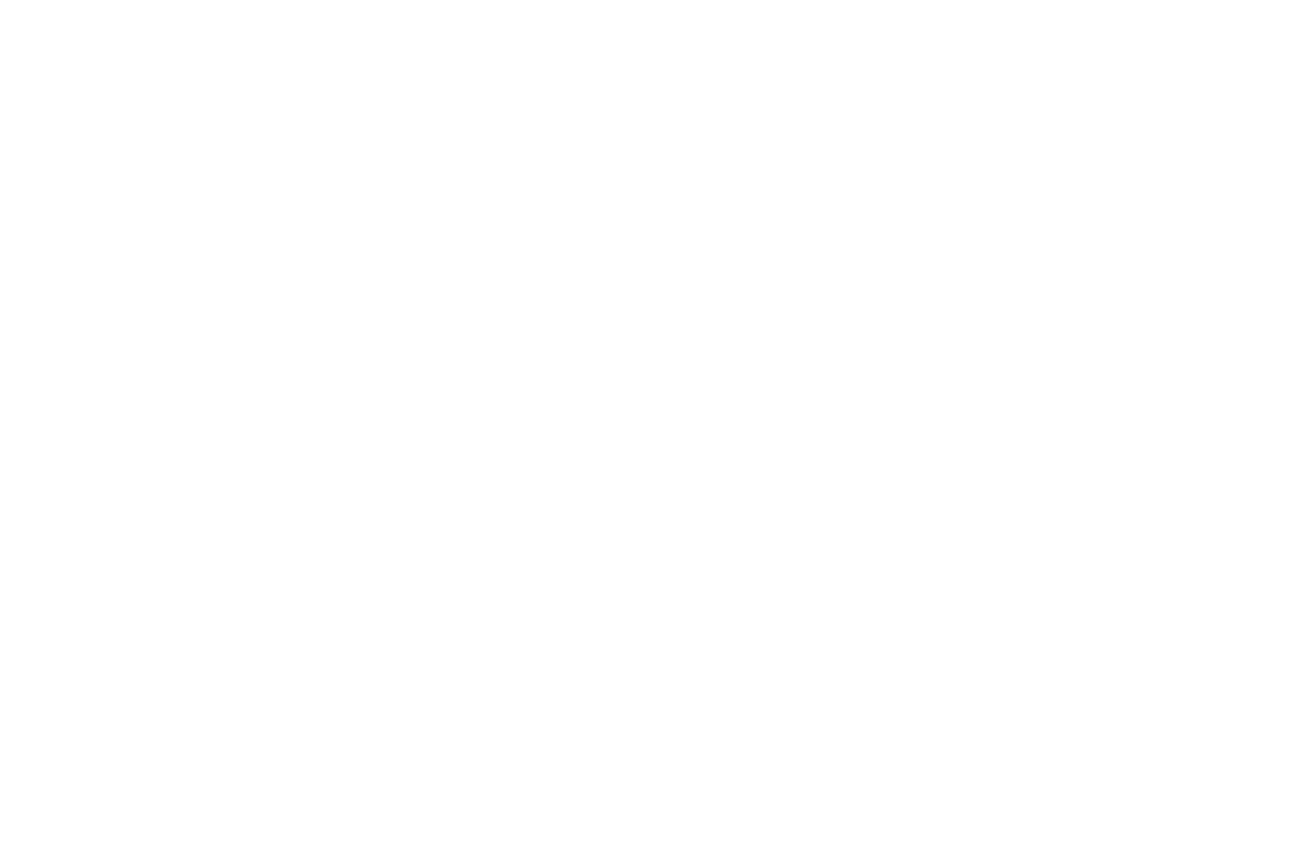 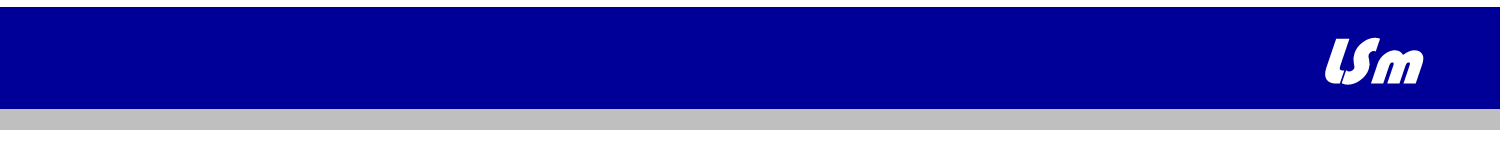 Отражение
Диэлектрик заменим металлической пластиной.
Звук перестал быть слышимым.
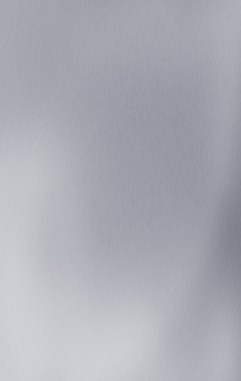 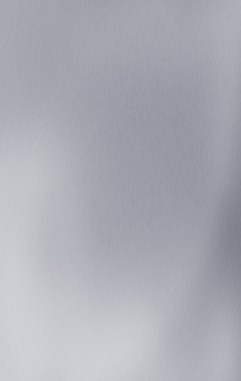 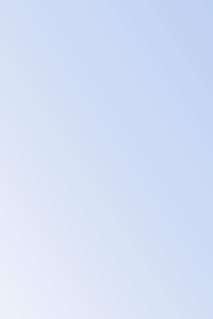 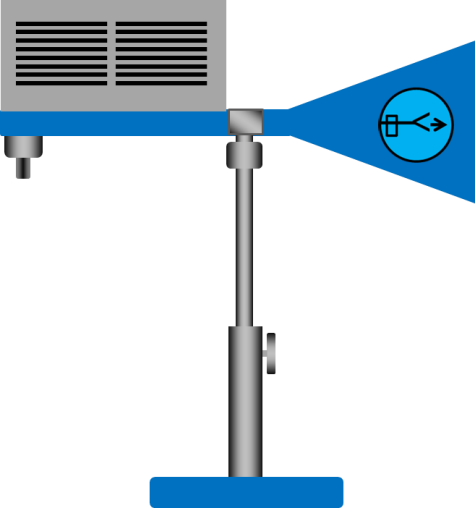 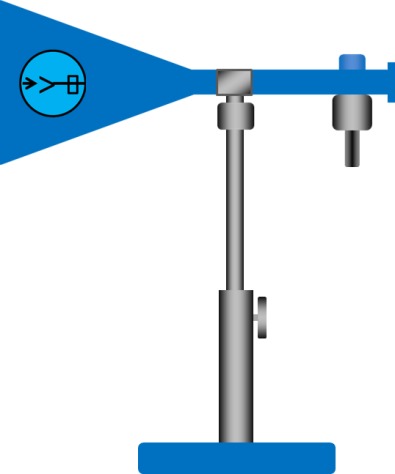 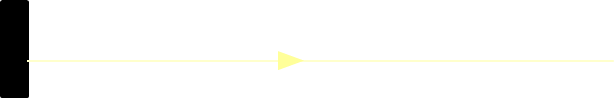 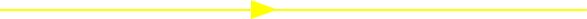 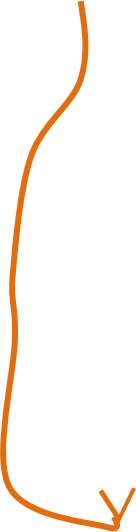 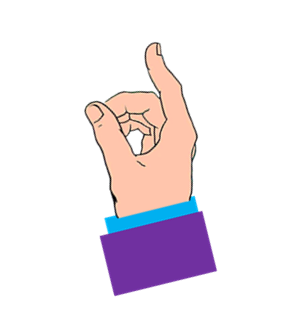 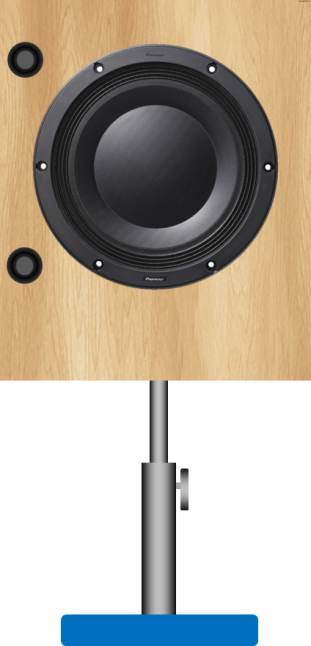 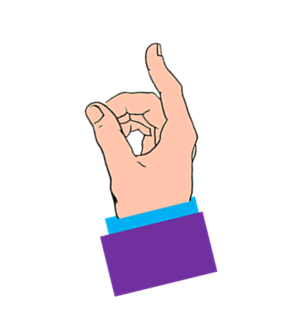 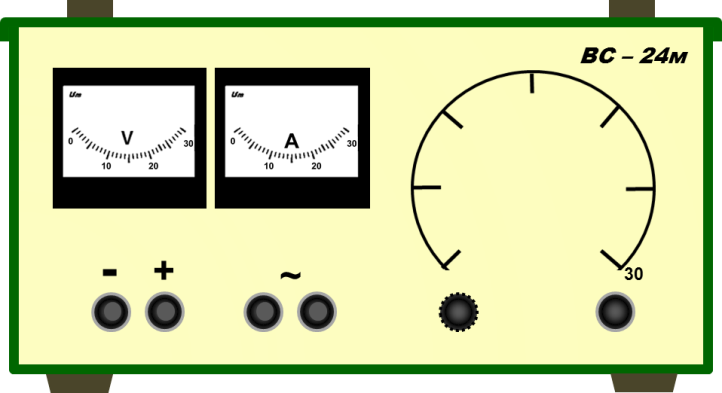 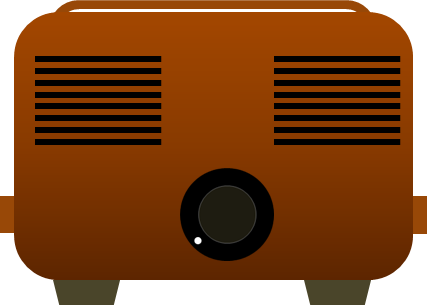 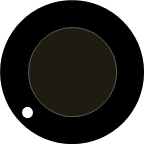 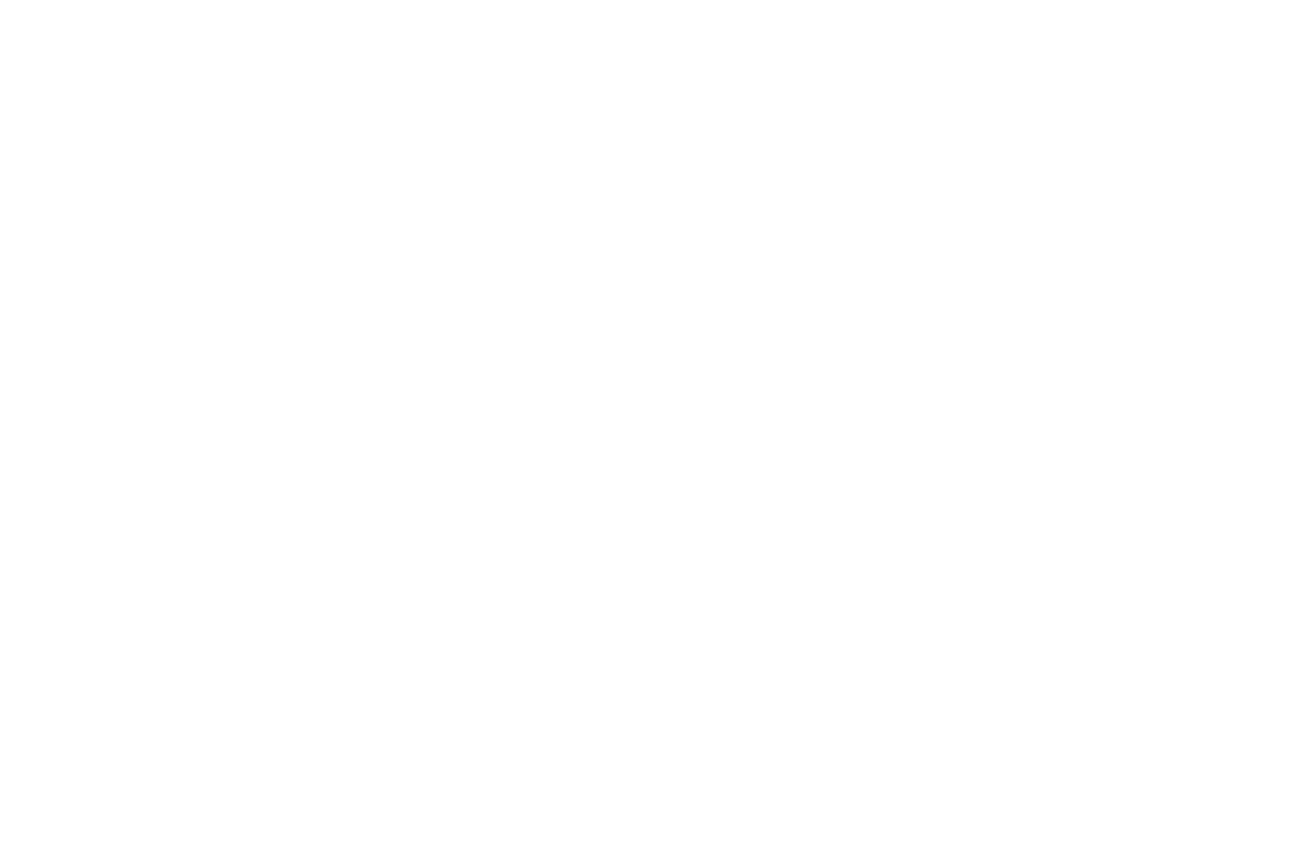 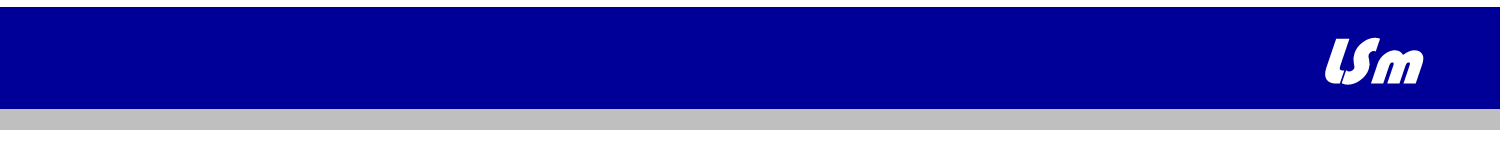 Отражение
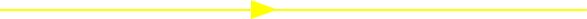 Звук перестал быть слышимым.
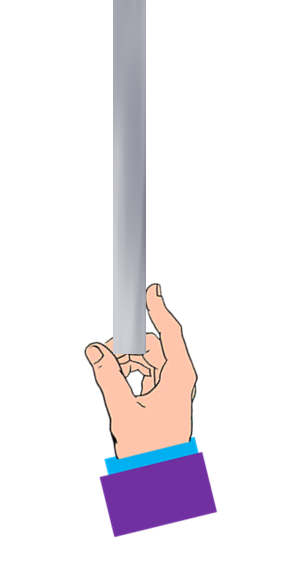 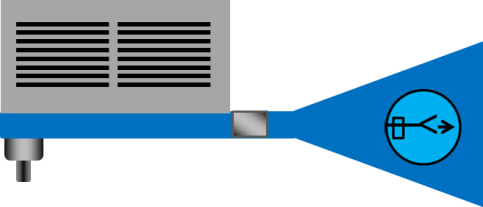 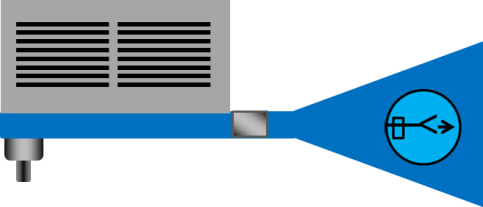 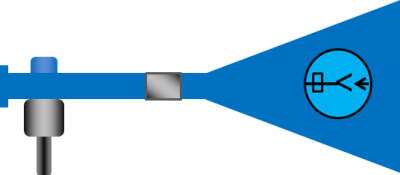 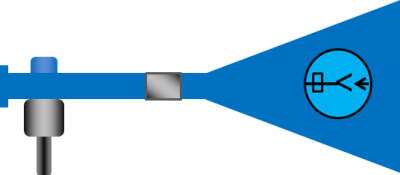 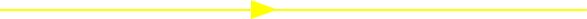 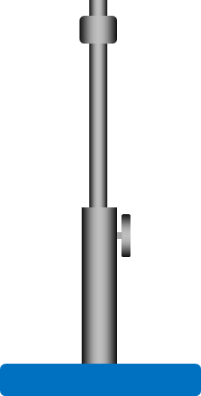 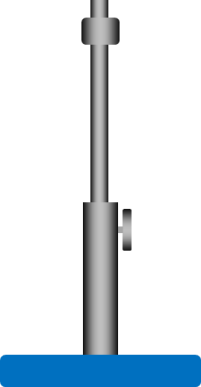 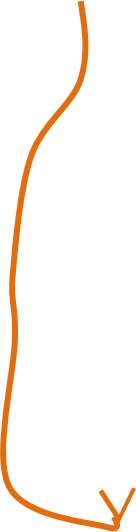 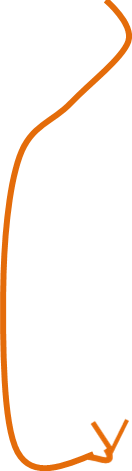 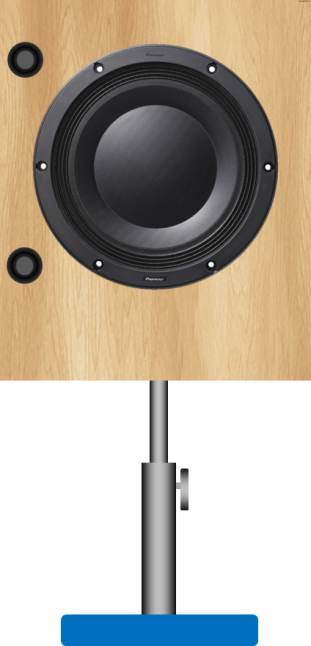 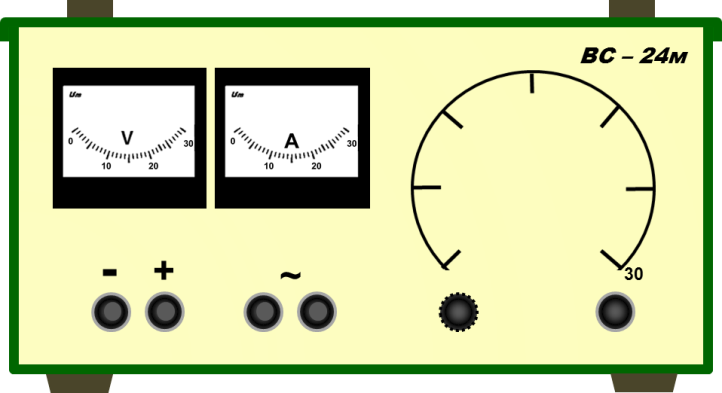 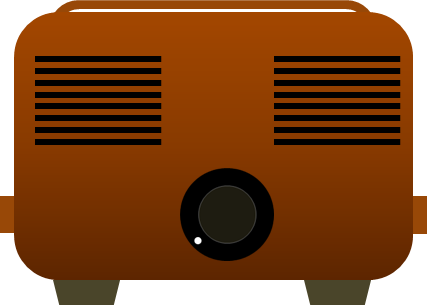 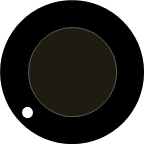 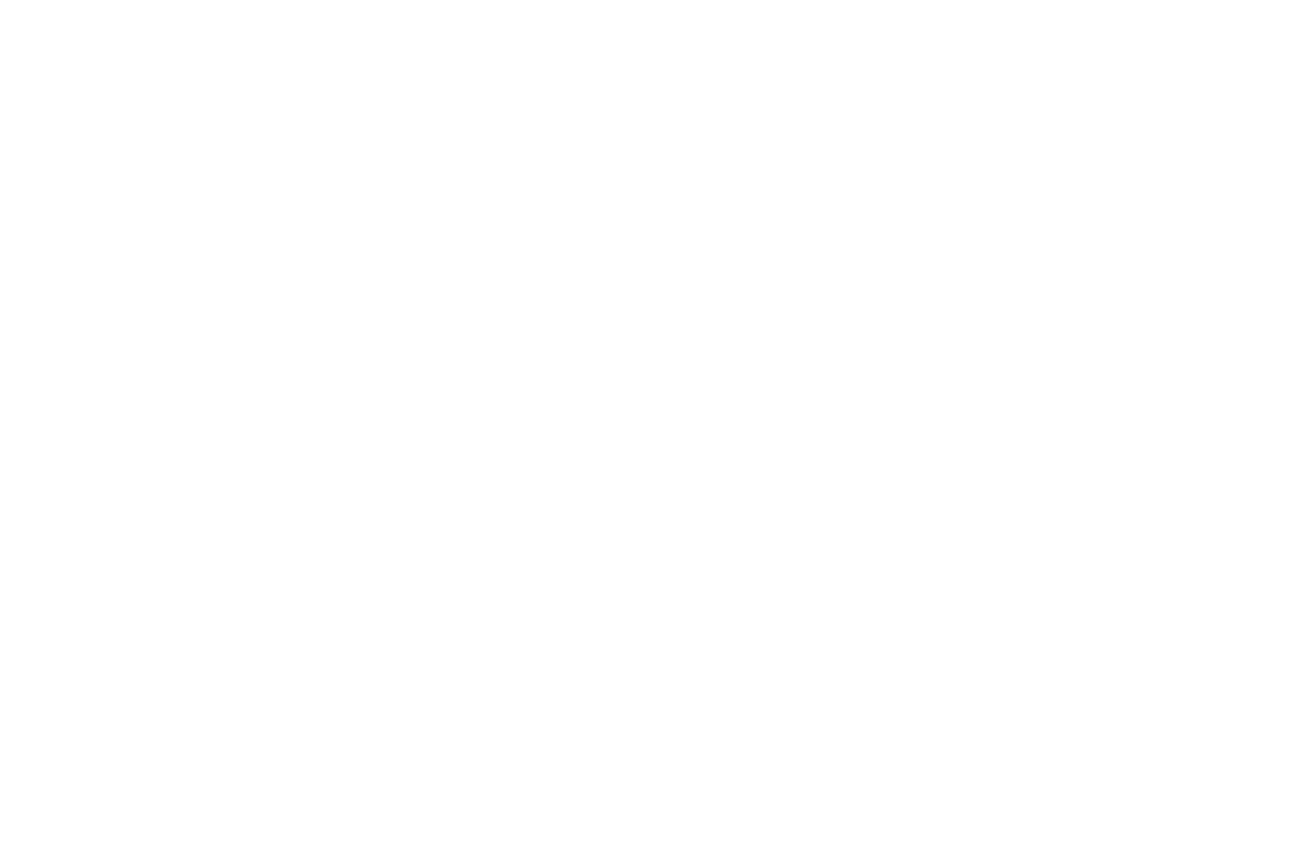 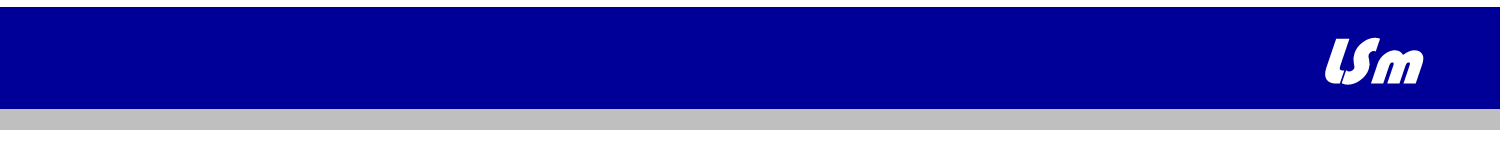 Отражение
Разместим металлическую пластину над рупорами горизонтально.
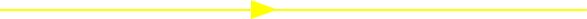 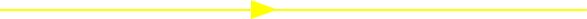 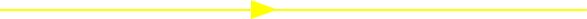 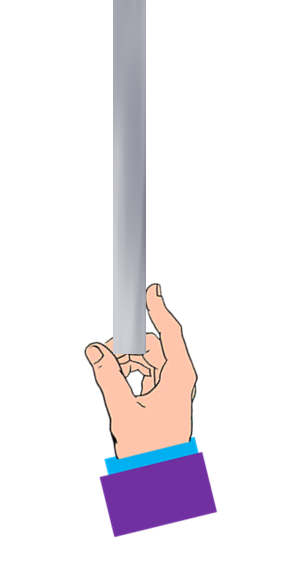 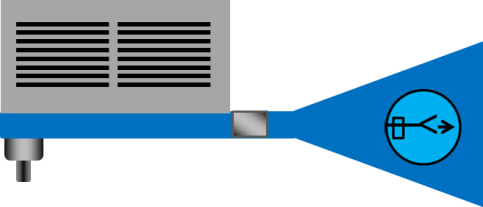 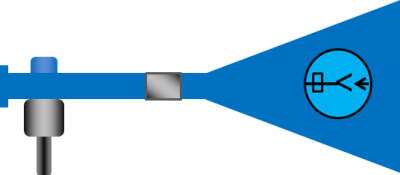 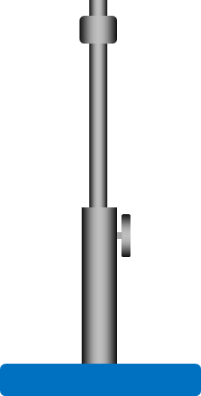 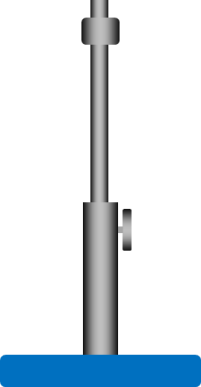 Звук стал слышимым.
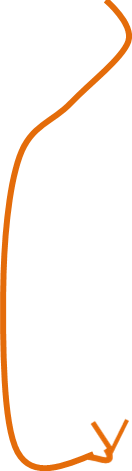 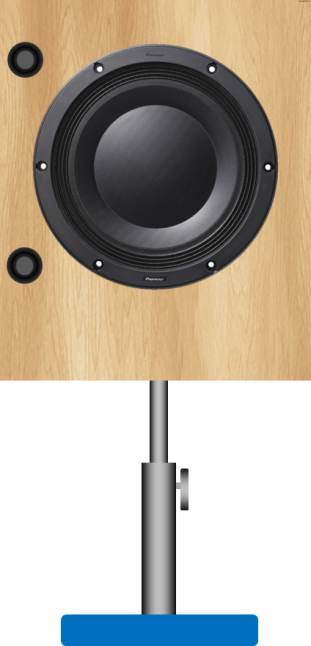 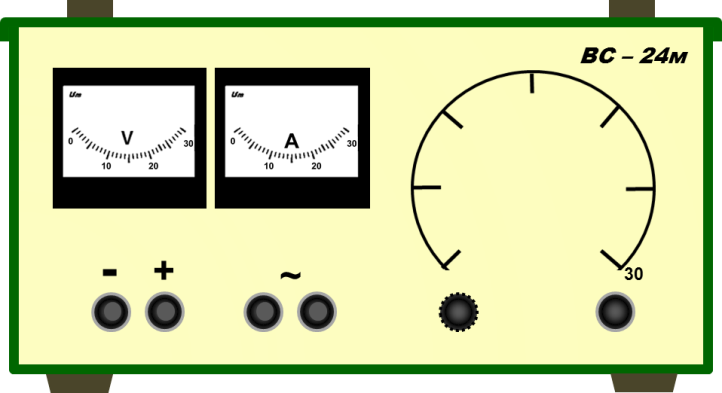 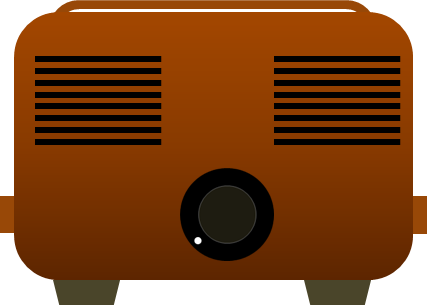 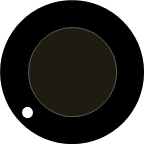 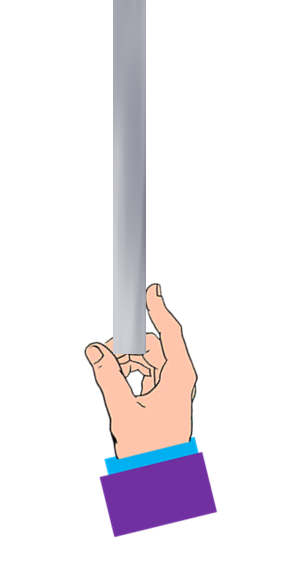 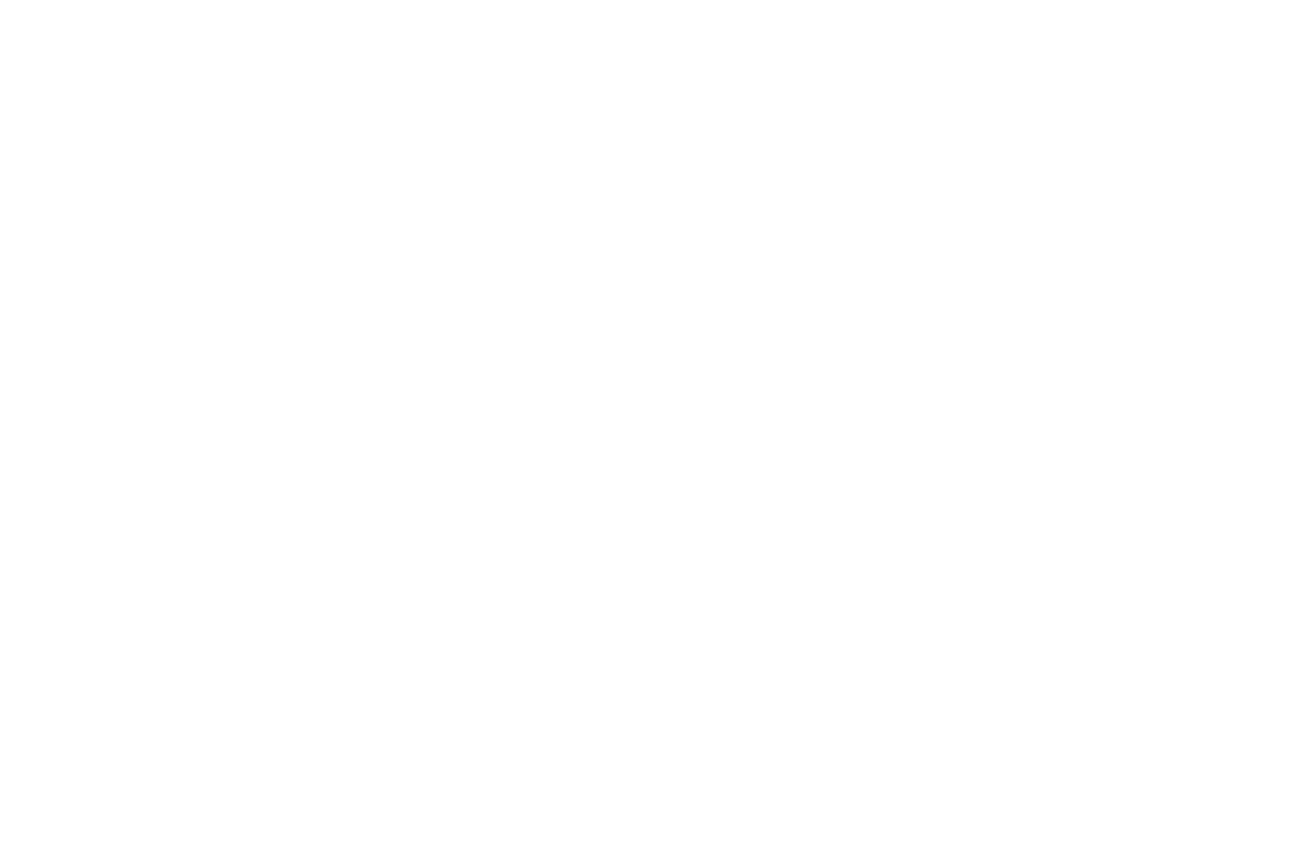 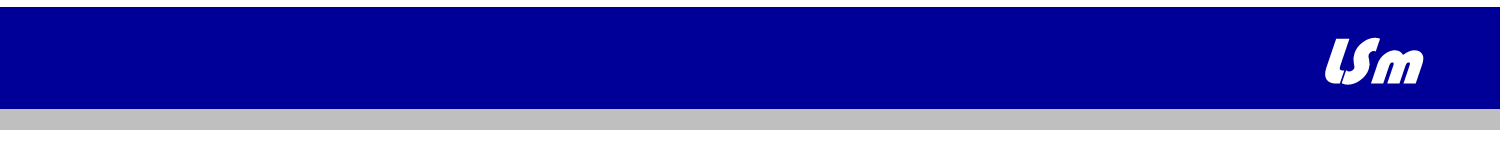 Отражение
Заменим  металлическую пластину лампой дневного света.
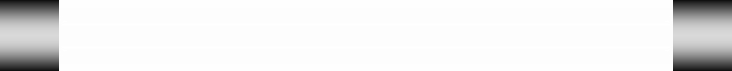 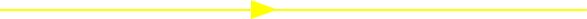 Включим лампу
 дневного света.
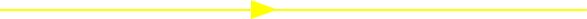 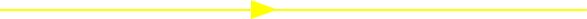 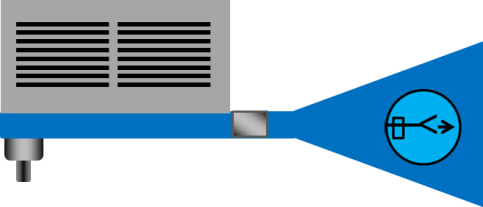 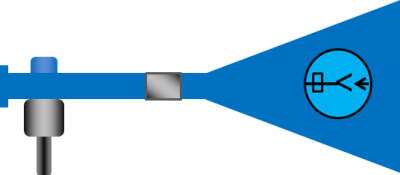 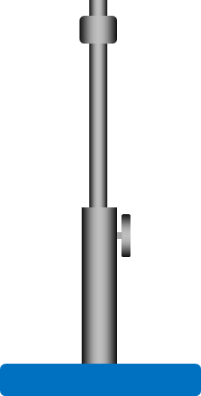 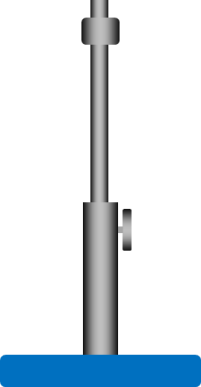 Звук стал слышимым.
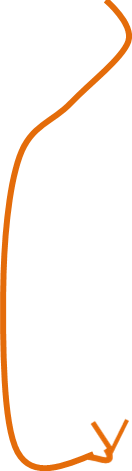 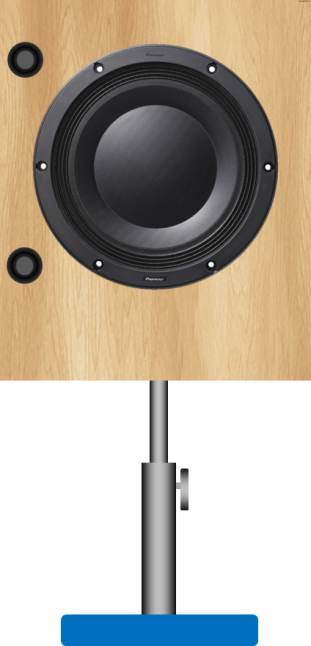 Опыт подтверждает отражение от ионосферы.
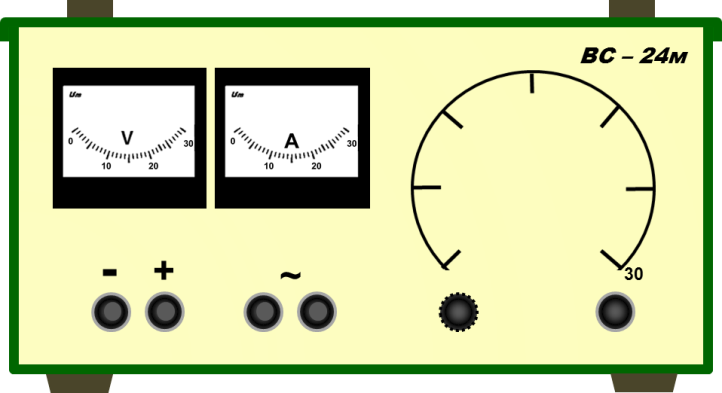 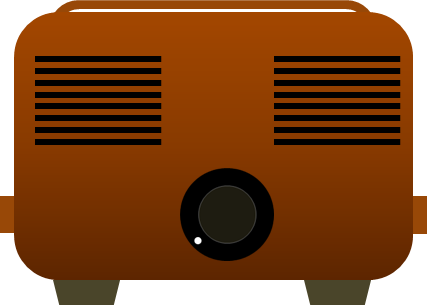 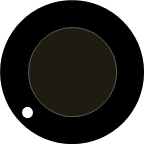 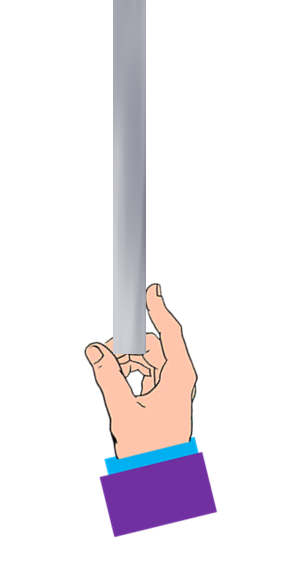 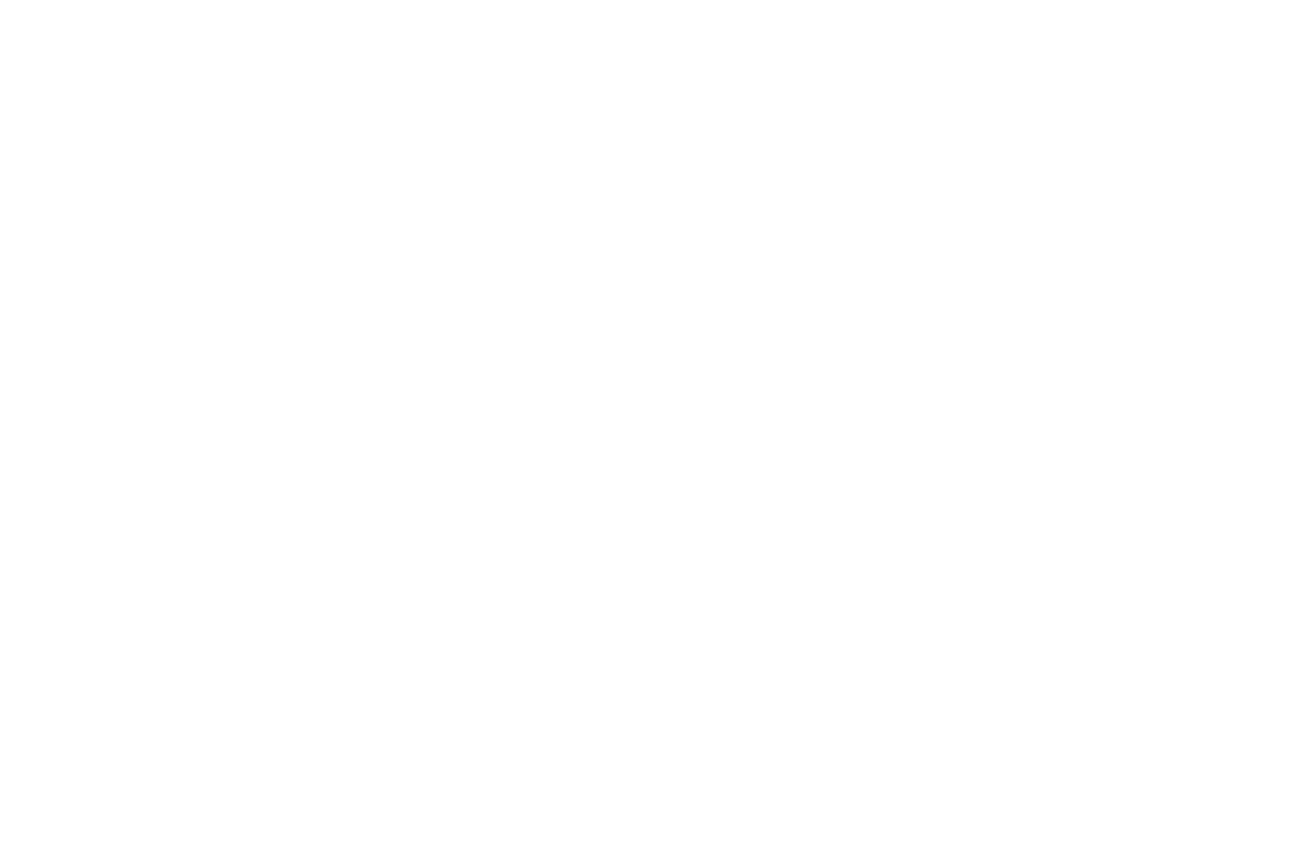 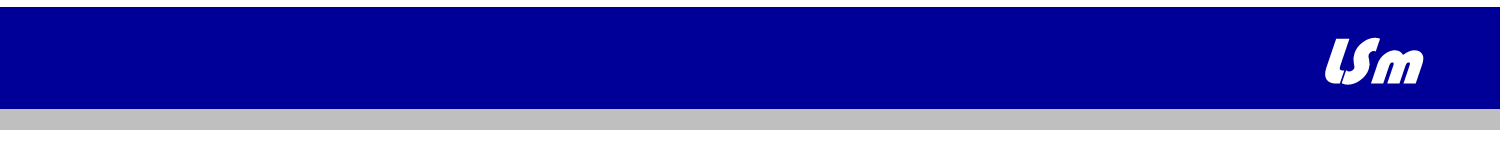 Преломление
Заменим  металлическую пластину большой треугольной призмой из парафина.
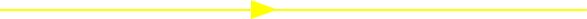 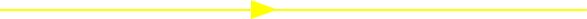 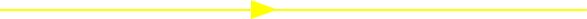 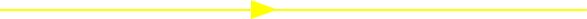 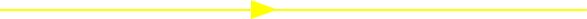 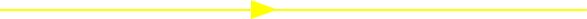 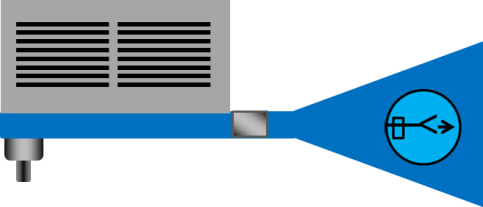 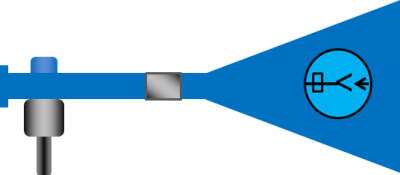 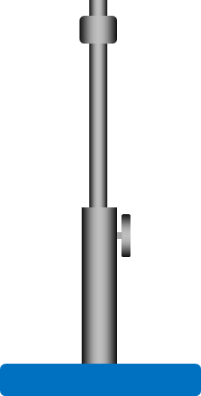 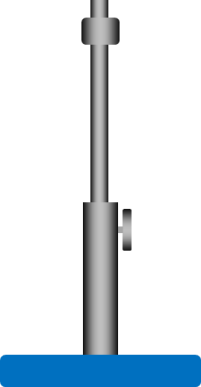 Звук стал слышимым.
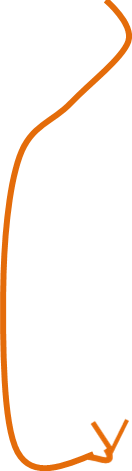 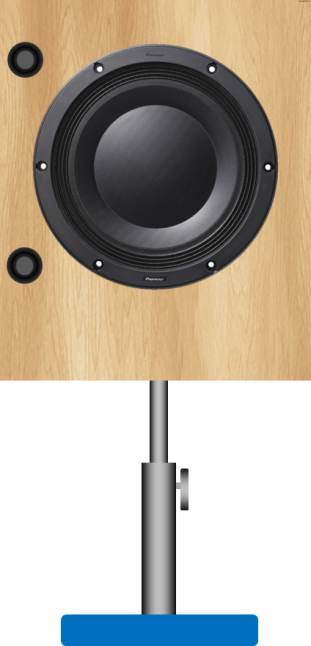 Электромагнитные волны изменяют свое направление (преломляются) на границе диэлектрика.
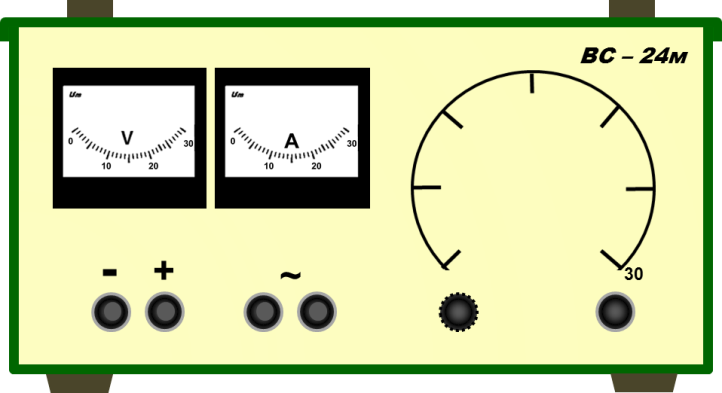 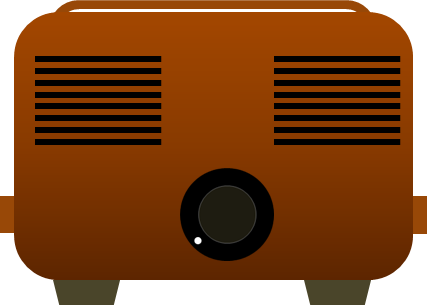 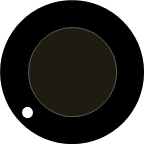 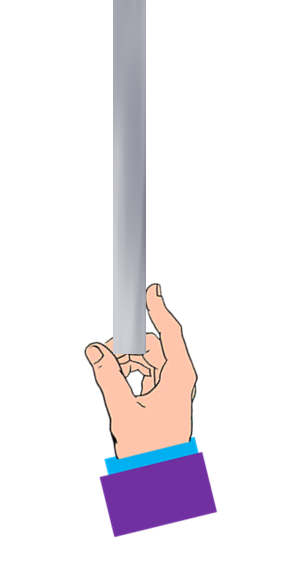 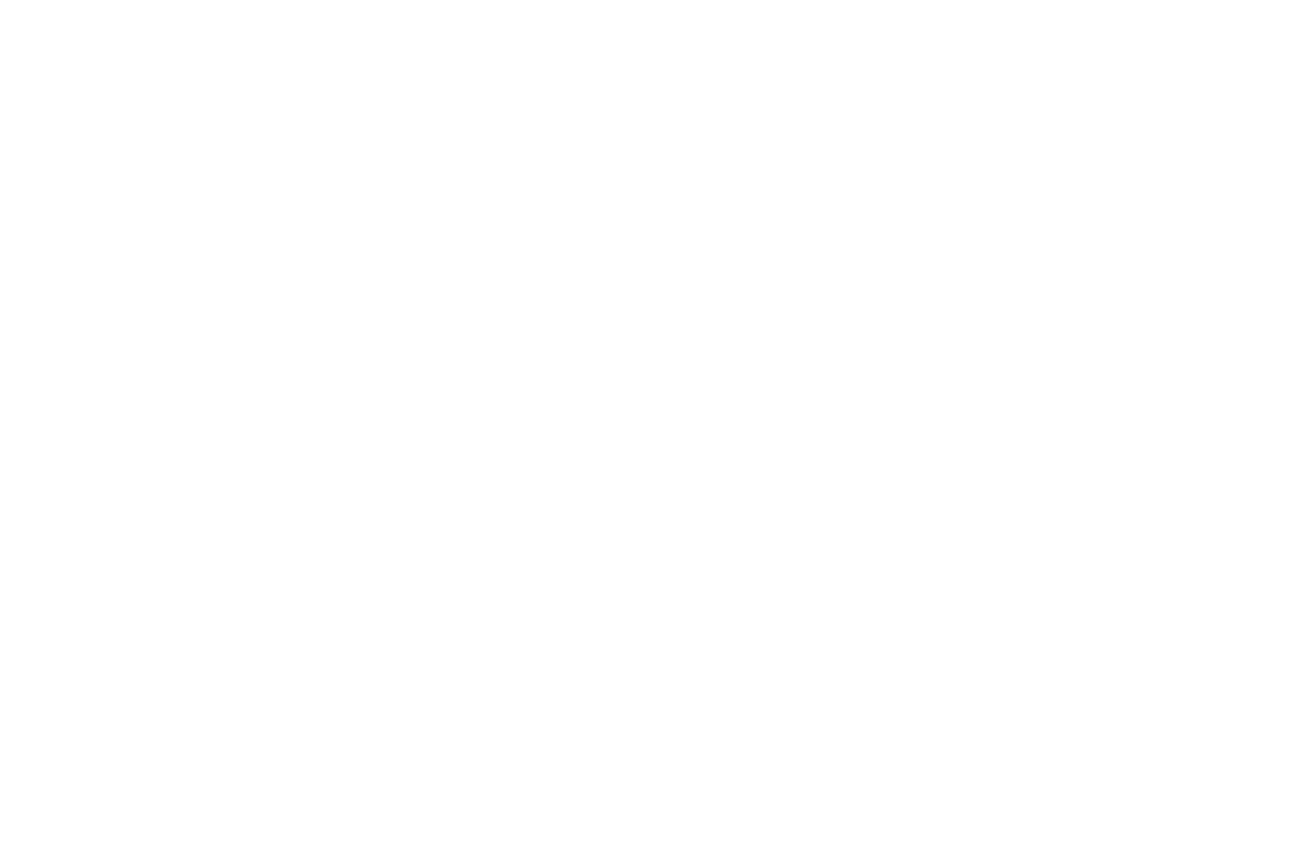 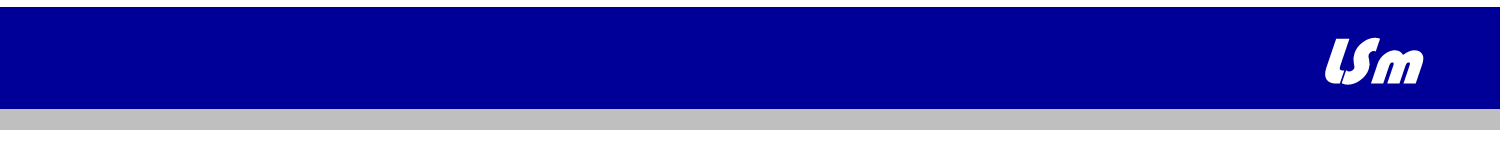 Преломление
Заменим  металлическую пластину большой треугольной призмой из парафина.
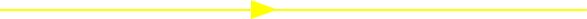 Звук стал слышимым.
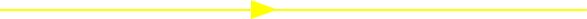 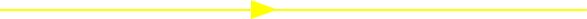 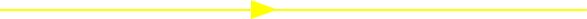 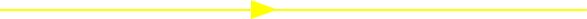 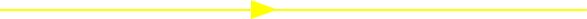 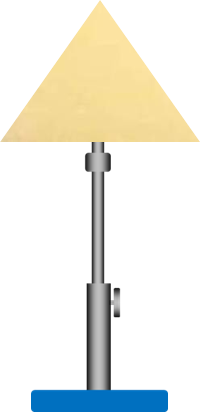 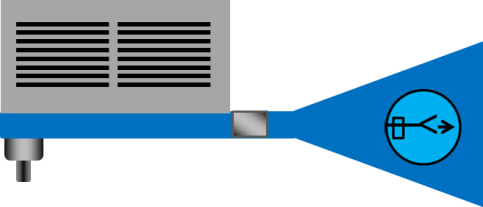 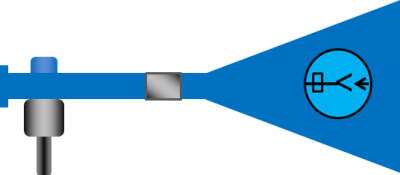 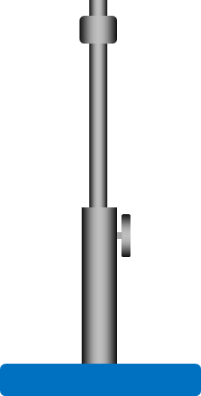 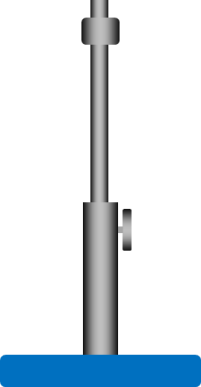 Плавно перестим призму вверх.
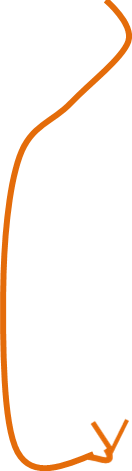 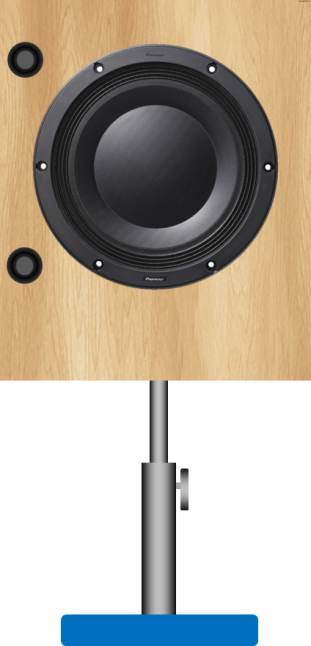 Электромагнитные волны изменяют свое направление (преломляются) на границе диэлектрика.
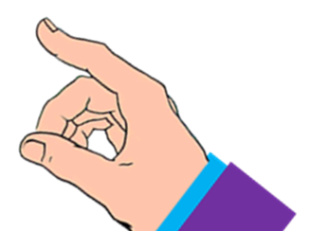 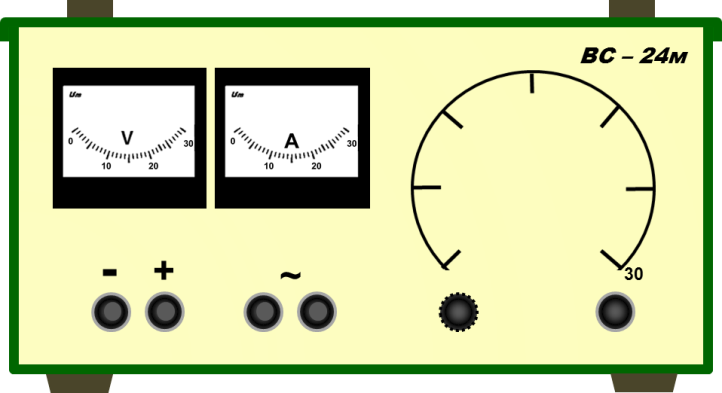 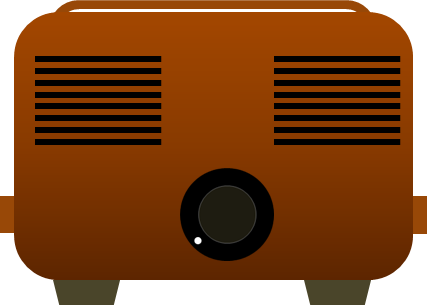 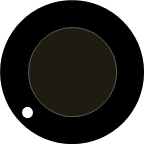 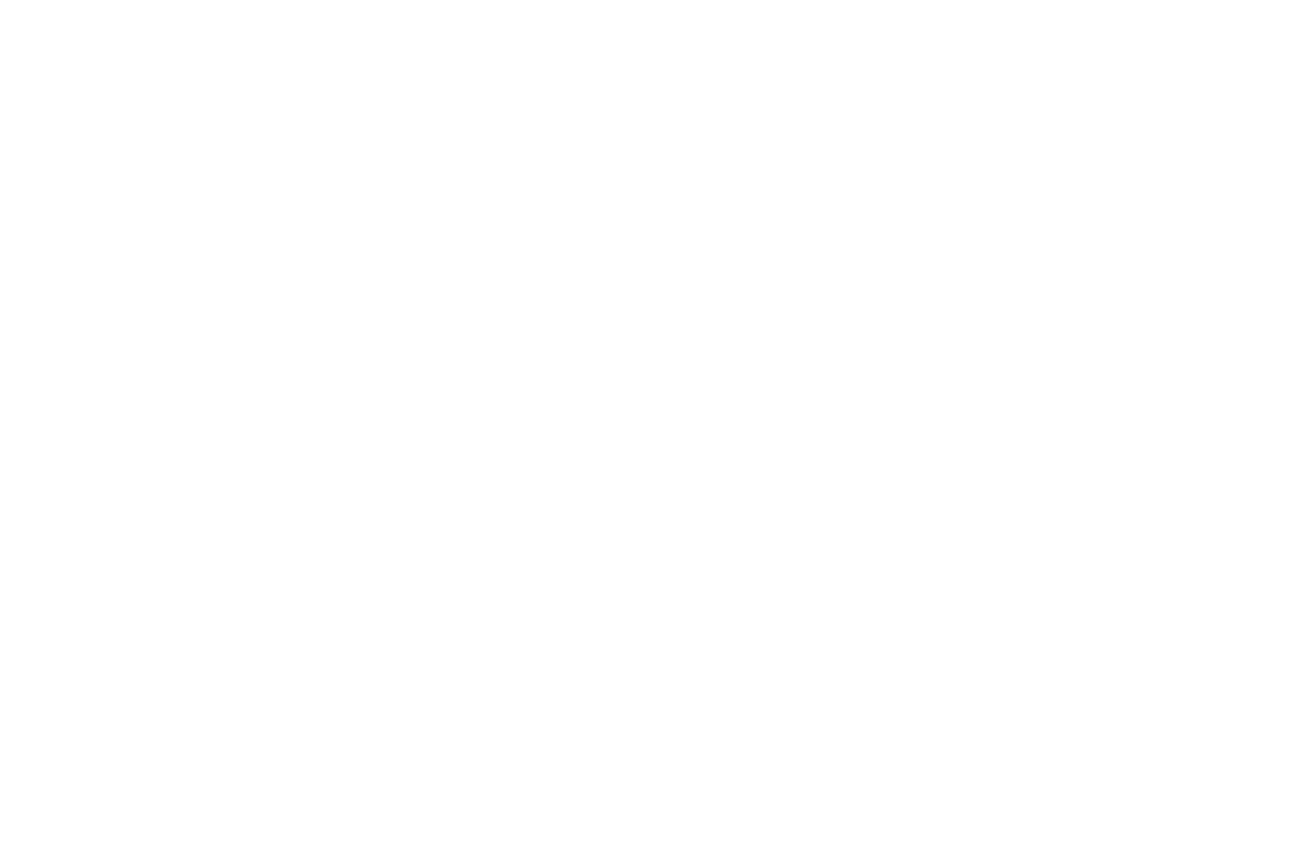 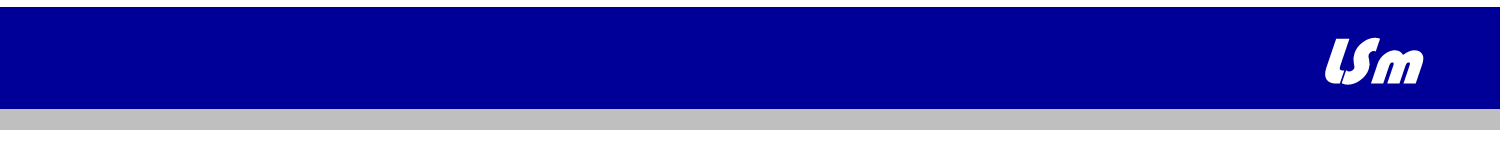 Поперечность электромагнитных волн
Электромагнитные волны являются поперечными. Это означает, что векторы  и  электромагнитного поля волны перпендикулярны направлению ее распространения. При этом     и    взаимно перпендикулярны. Волны с определенным направлением колебаний называются поляризованными.
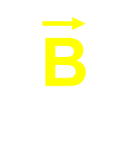 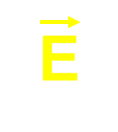 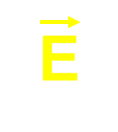 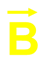 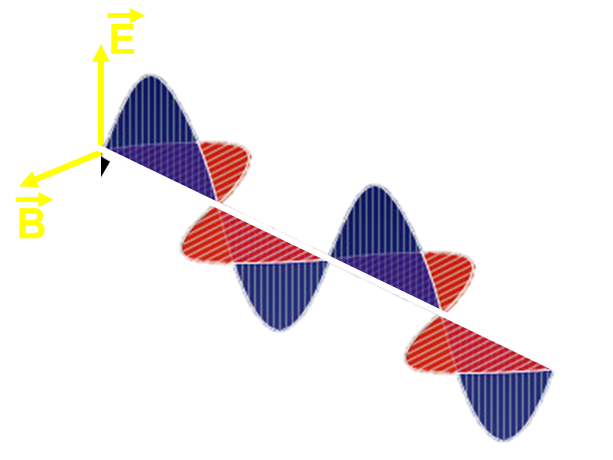 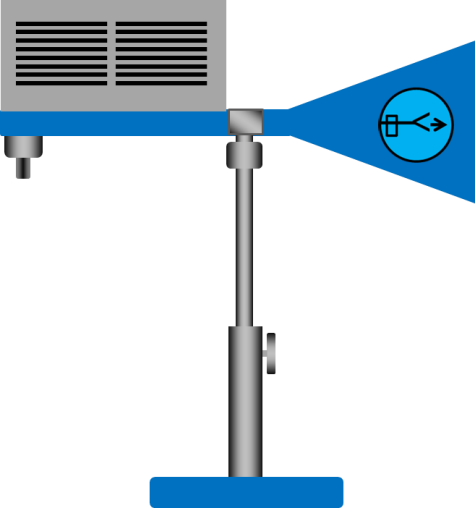 Вектор напряженности электрического поля излучаемой генератором электромагнитной волны имеет вертикальное направление
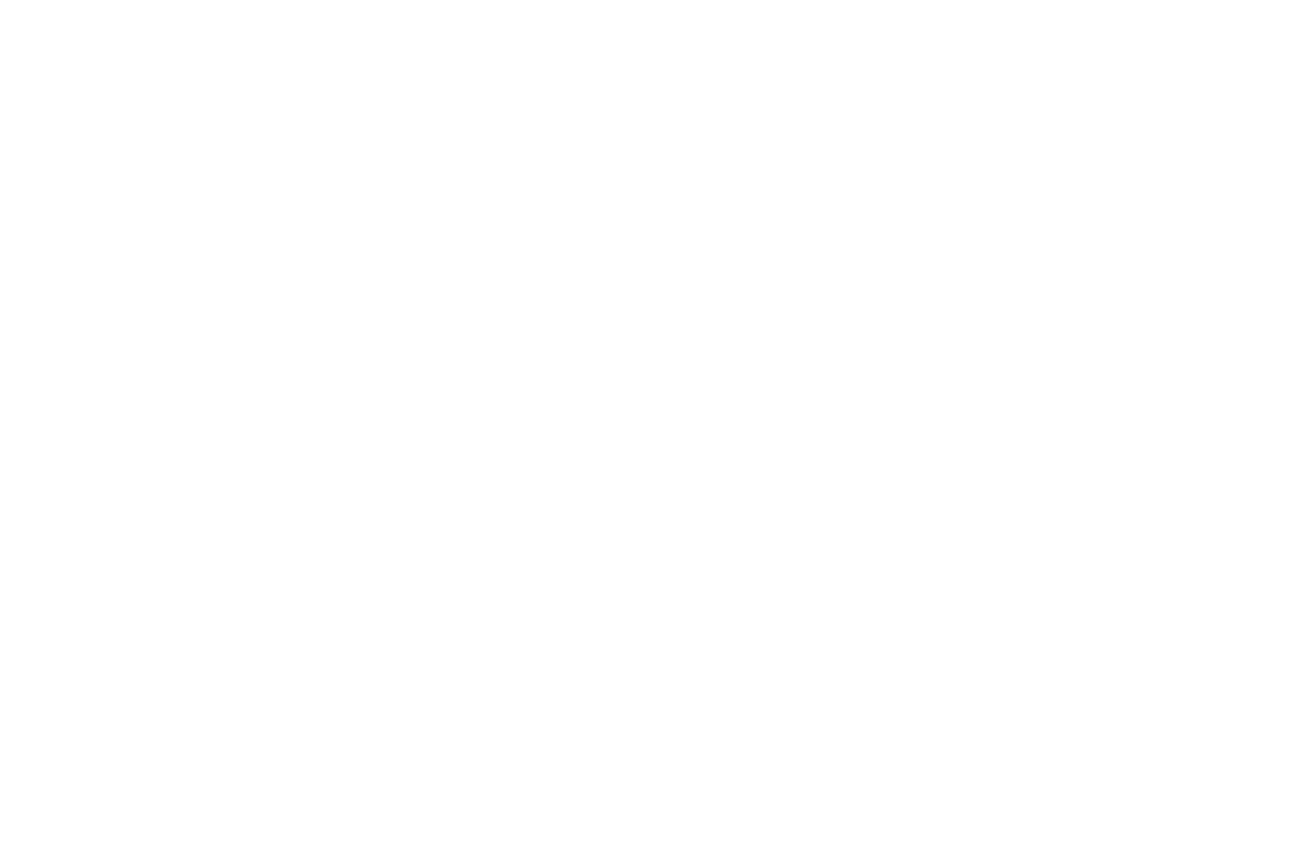 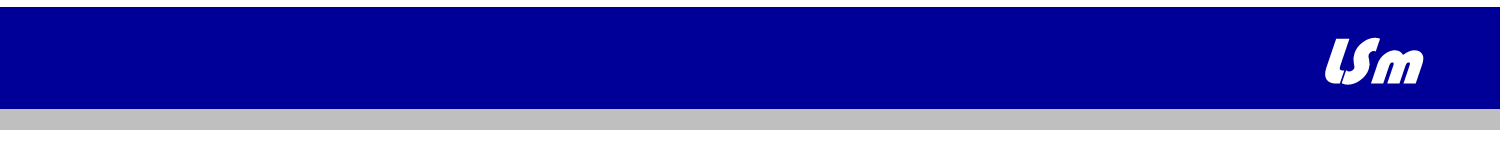 Поперечность электромагнитных волн
Постепенно звук увеличивается.
Поместим между рупорами решетку из параллельных металлических стержней .
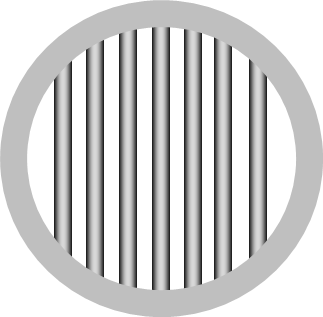 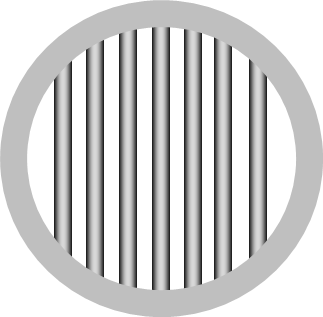 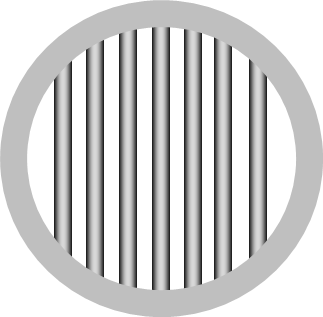 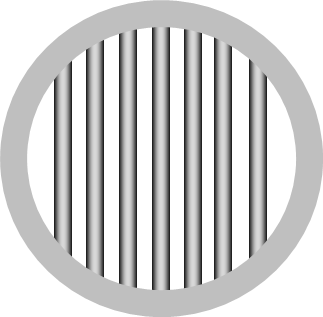 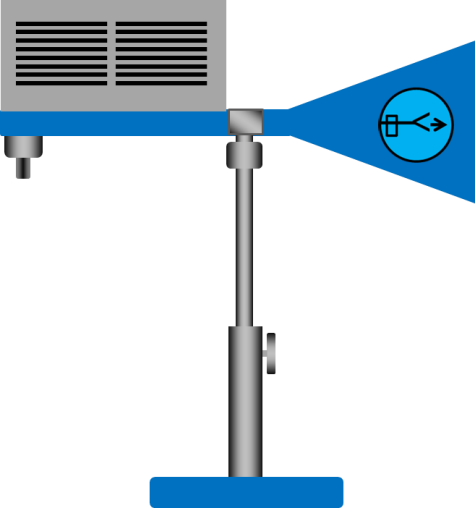 Звук
 исчез.
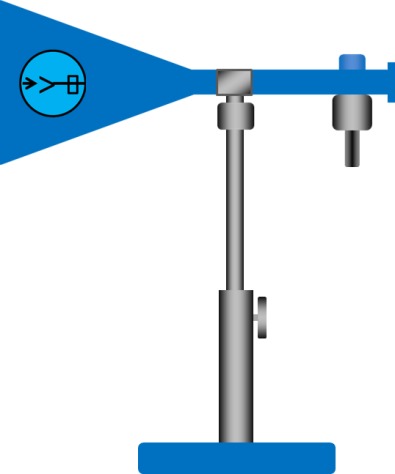 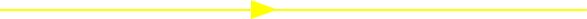 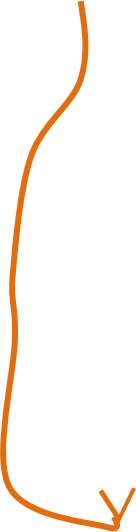 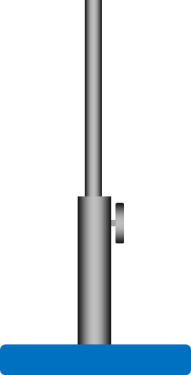 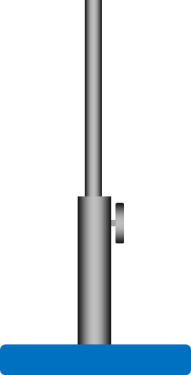 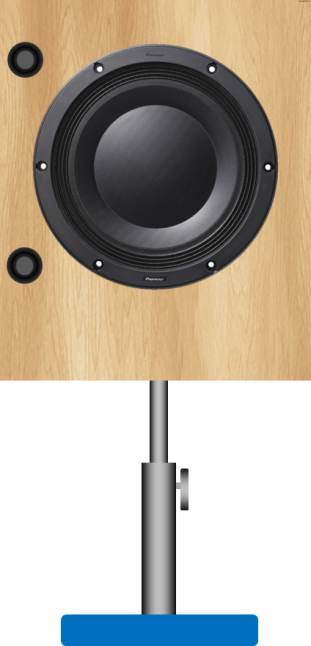 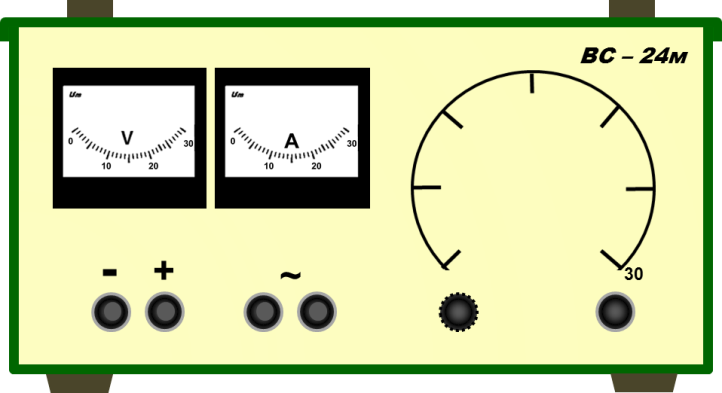 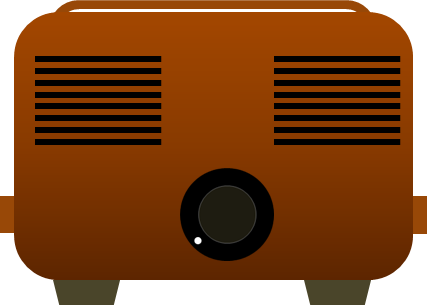 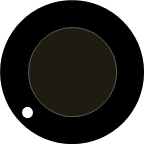 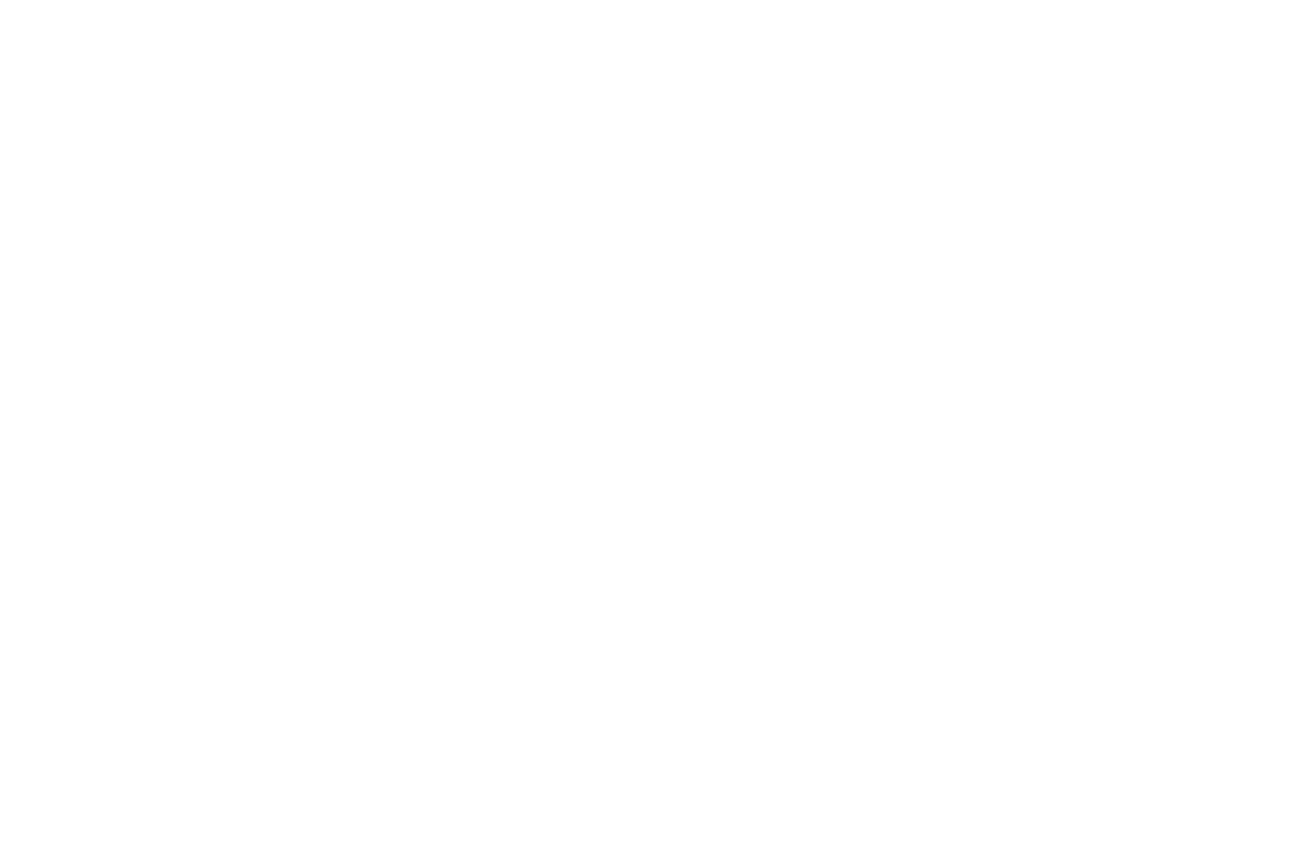 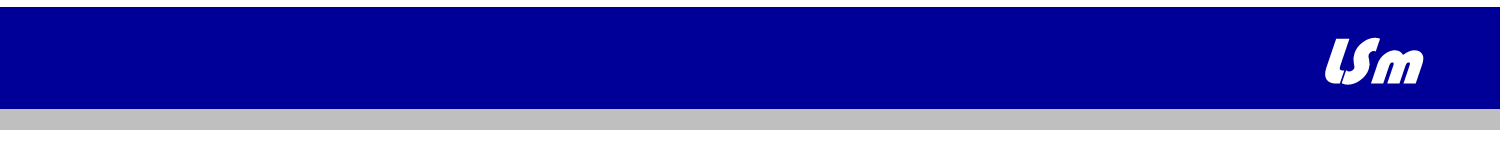 Фокусирование электромагнитных волн
Поместим между рупорами линзу из парафина.
Переместим линзу.
Звук усилился.
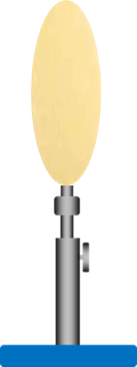 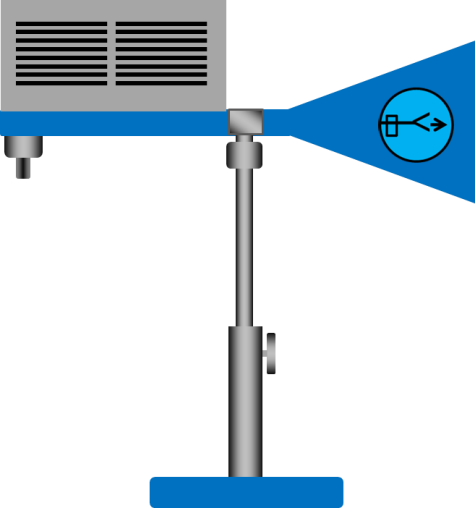 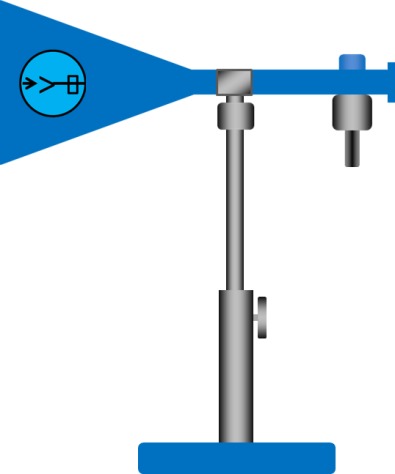 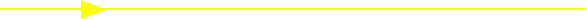 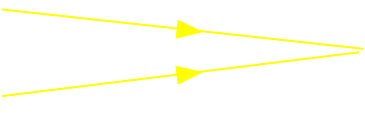 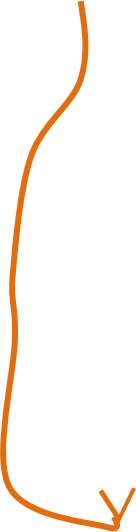 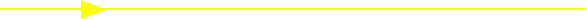 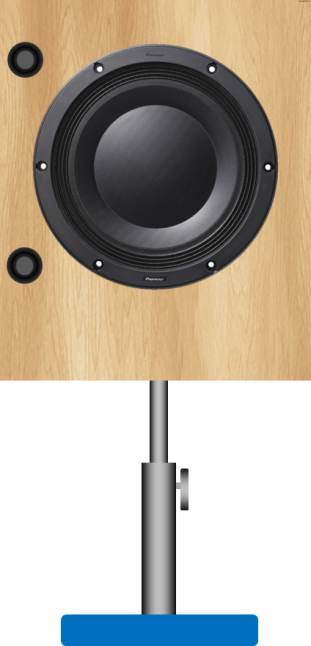 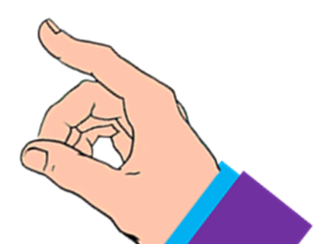 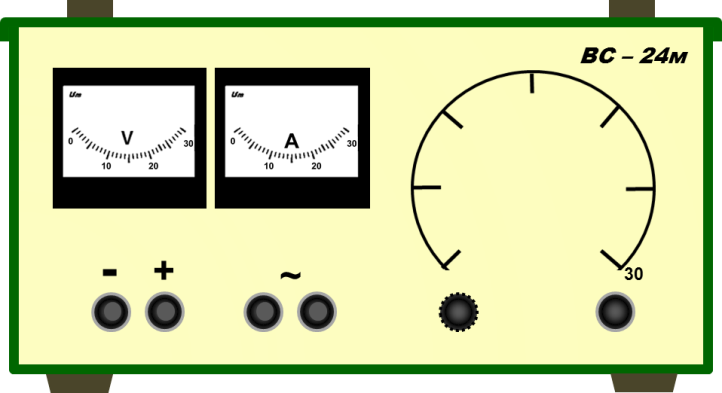 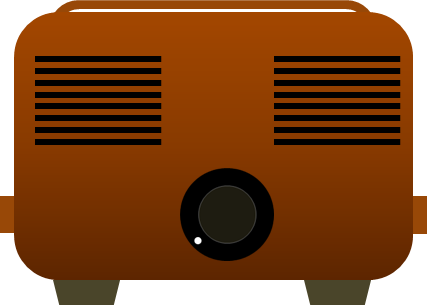 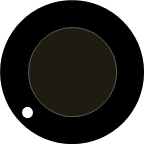 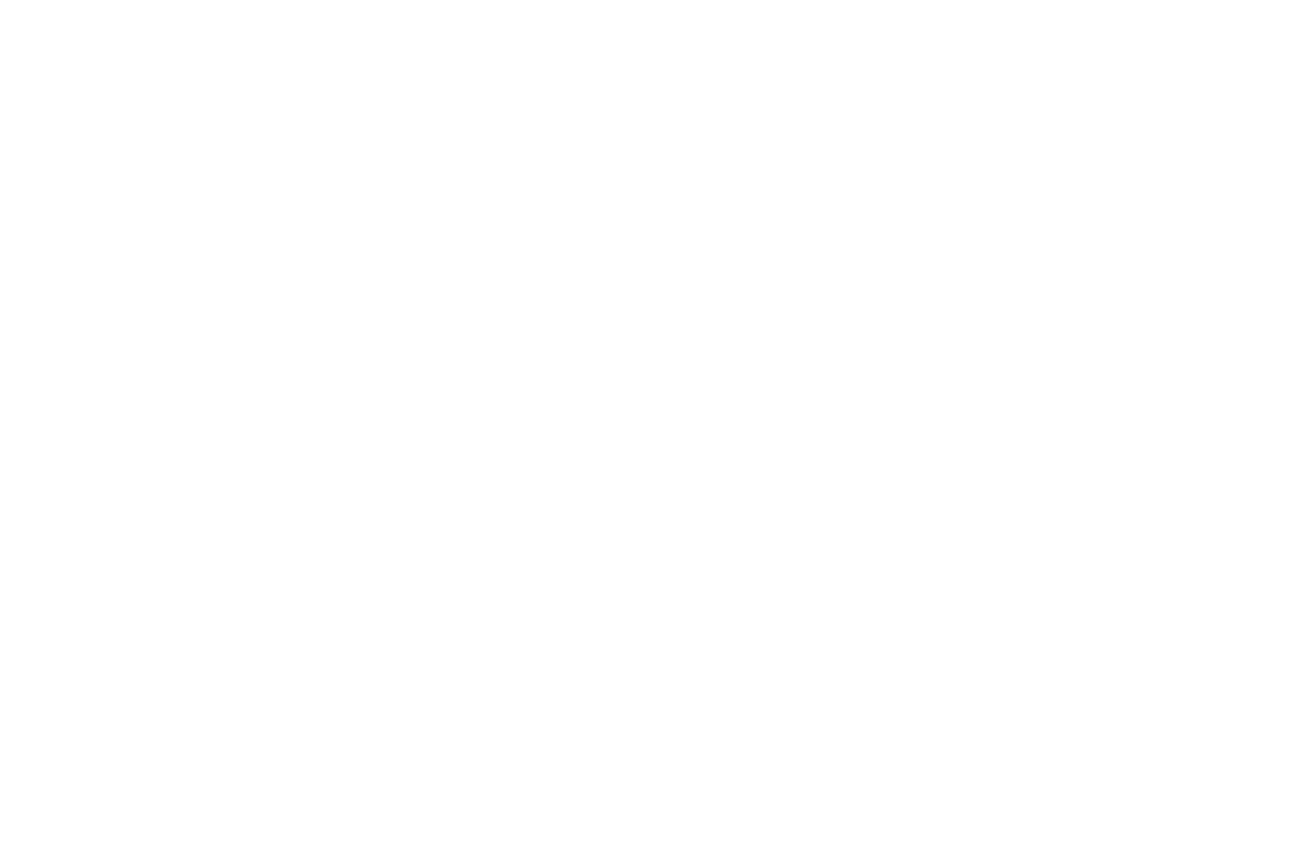 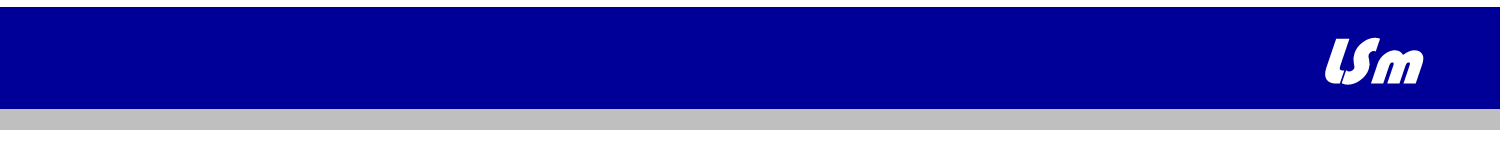 Резюме. Электромагнитные волны обладают следующими свойствами. Они поглощаются, отражаются, испытывают преломление, поляризуются. Последнее свойство свидетельствует о поперечности этих волн.
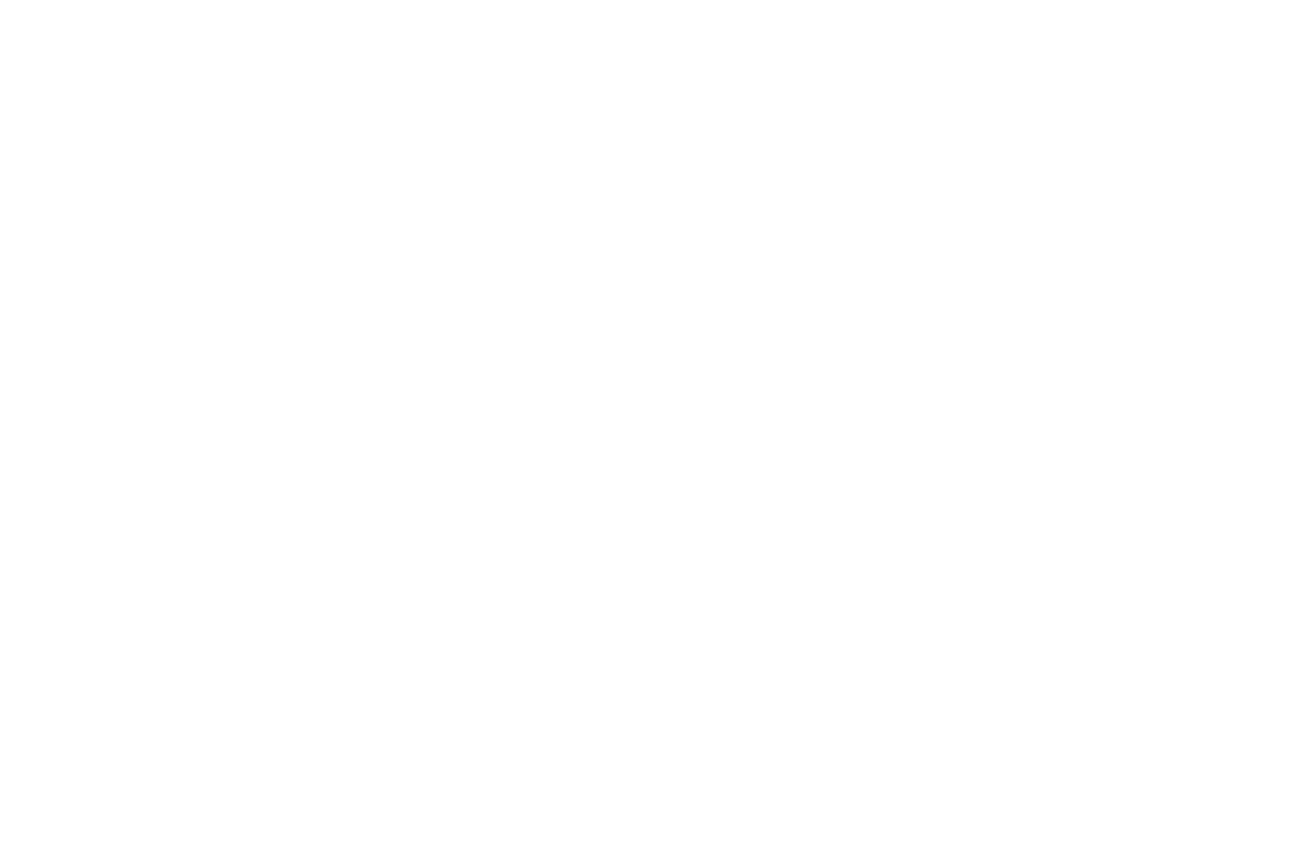 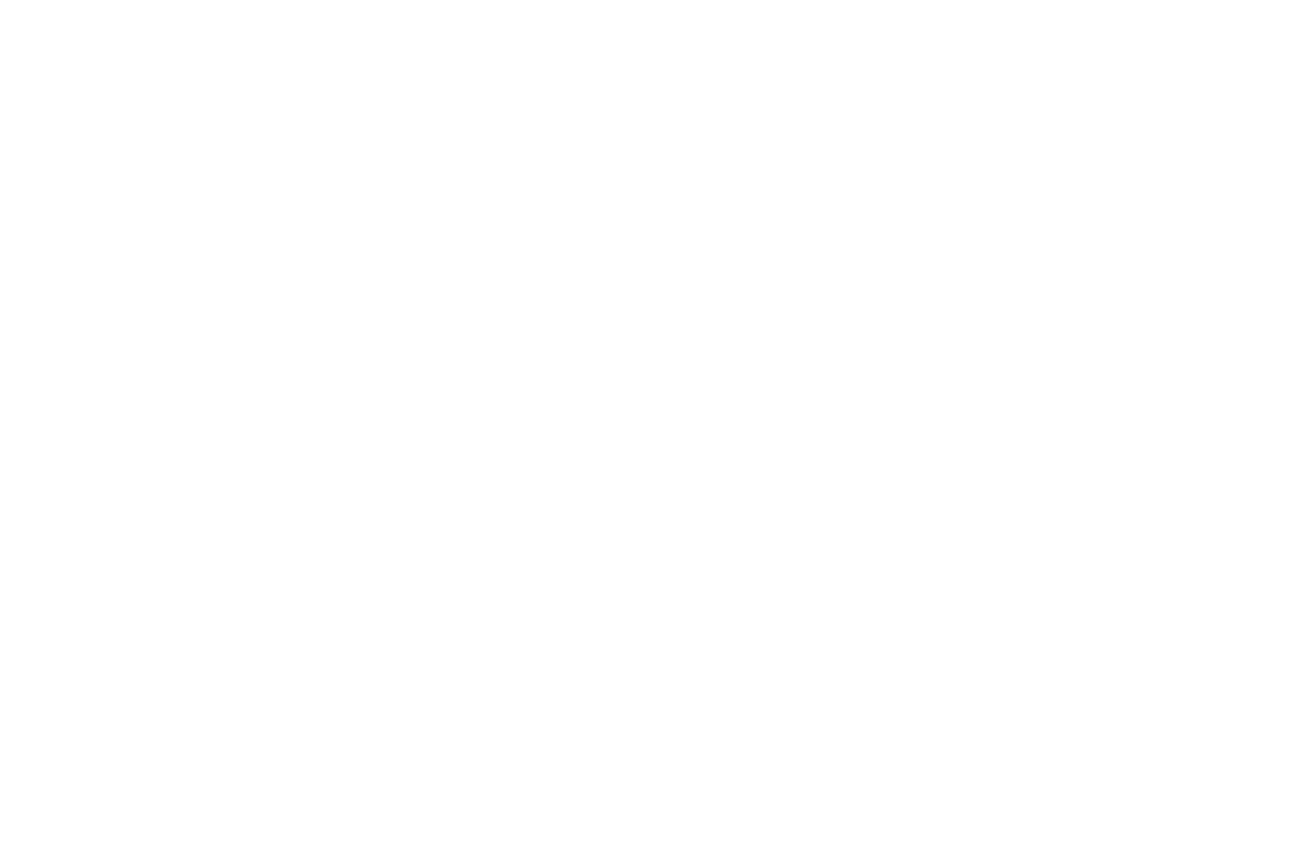 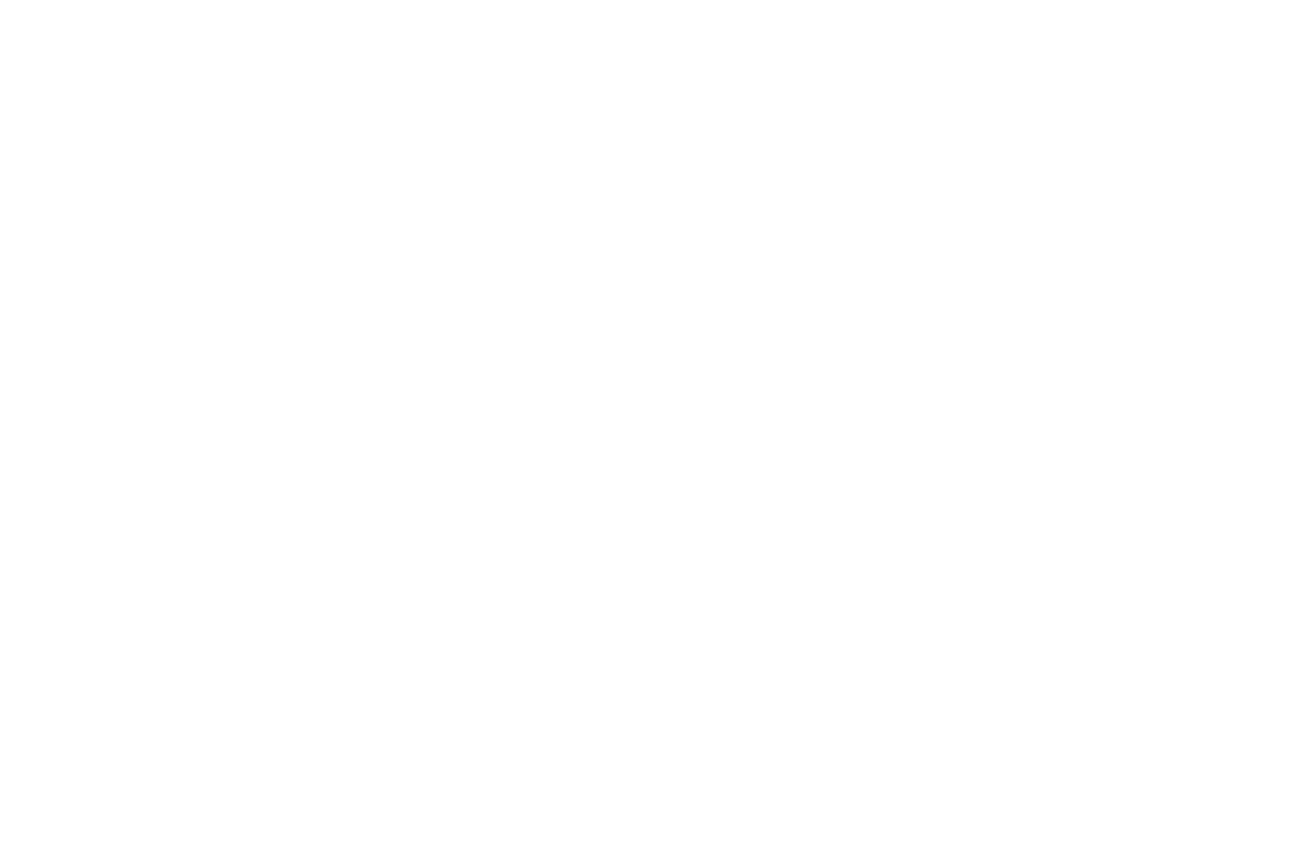 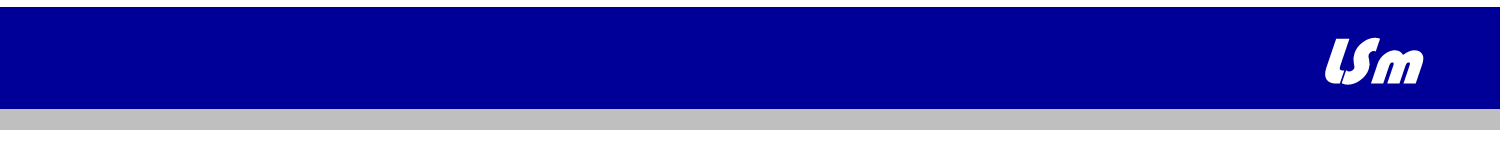 Спасибо за просмотр
 данной работы.
«Спасибо» автору сказать забыли….
Автор будет рад, если учителя, которые использовали данную версию презентации, предложат некоторый материал для ее совершенствования или дополнят ее самостоятельно у себя в школе, а также выскажут свои замечания или рекомендации.